муниципальное бюджетное дошкольное образовательное учреждение 
«Детский сад общеразвивающего вида № 1»
Лего-конструирование как средство формирования игровой мотивациив рамках реализации региональной программы ТЕМП в ДОУ
Сабирова Т.И.,
заведующий МБДОУ № 1
г. Снежинск
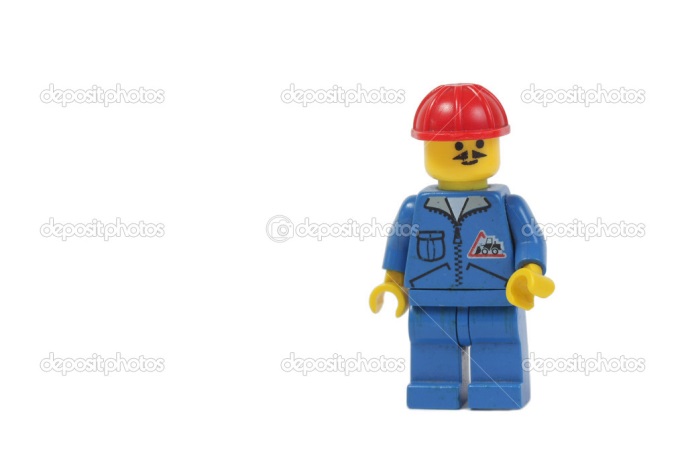 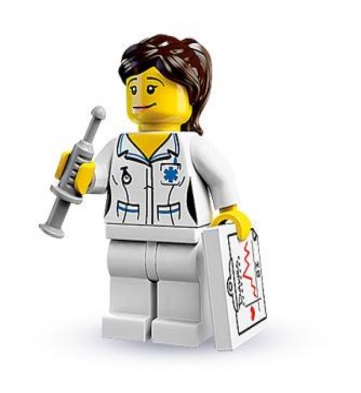 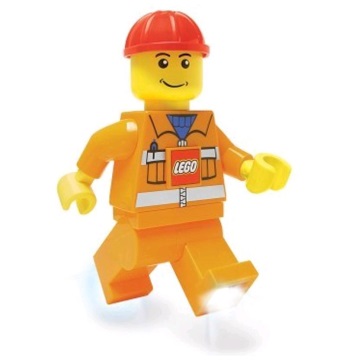 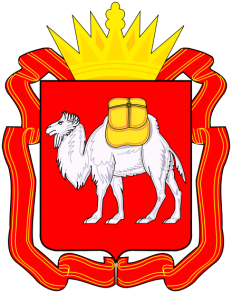 Региональная программа «ТЕМП» 
(подготовка кадров для региональной экономики)
+
+
=
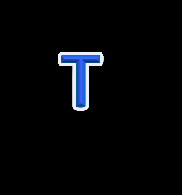 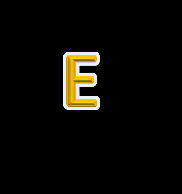 ехнологии
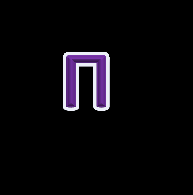 едагогика
атематика
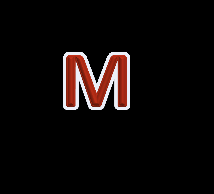 стествознание
риоритеты 
образования:
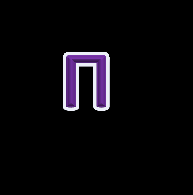 ребования 
времени:
отивация:
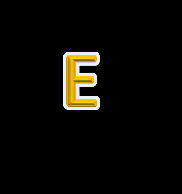 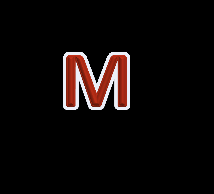 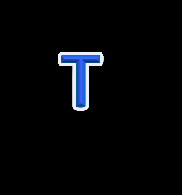 - развитие математического, естественнонаучного и технологического образования на всех уровнях; 
- профориентационная работа в общеобразовательных организациях по актуальным для региона профессиям и специальностям; 
- развитие объединений технической направленности в организациях дополнительного образования и школах; 
- модернизация материально-технической базы профессиональных образовательных организаций; 
- взаимодействие с работодателями
динство цели и задач на всех уровнях образования:
- обучающихся к выбору профессий, актуальных для экономики региона; 
- педагогических коллективов (в т.ч. материальное стимулирование); 
- организаций профобразования; 
- работодателей. Формирование общественного мнения
доступность современного качественного общего и профессионального образования с целью подготовки обучающихся в соответствии с потребностями регионального рынка труда
формирование у обучающихся мотивации на выбор профессий, актуальных для региональной экономики
Субъекты профориентационной работы
Детские сады
Школы
Учреждения дополнительного образования детей
Профессиональные образовательные организации
Работодатели и их объединения
Центры по труду и занятости населения
Общественные структуры, родительские советы
Региональная программа 
ТЕМП
ФГОС дошкольного образования
Лего-конструирование
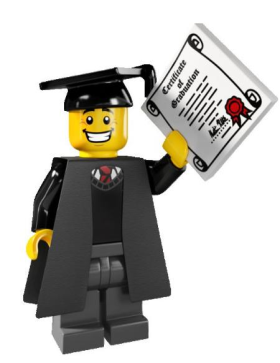 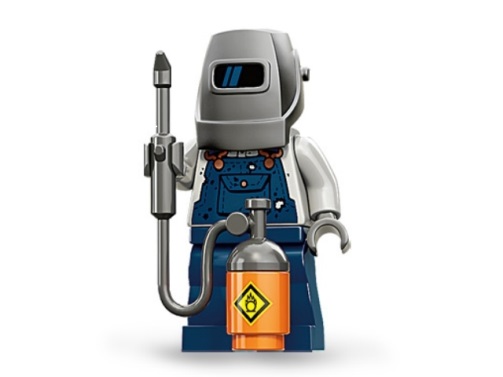 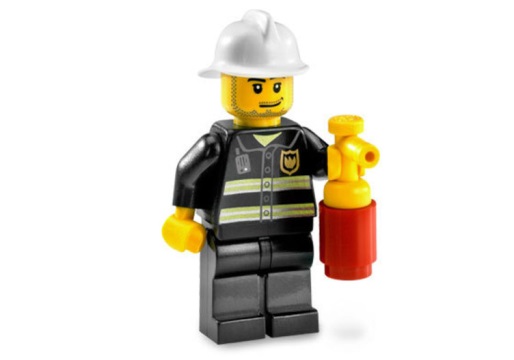 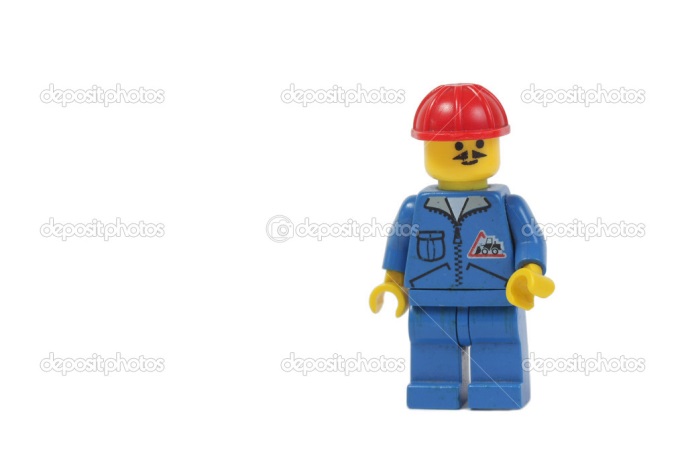 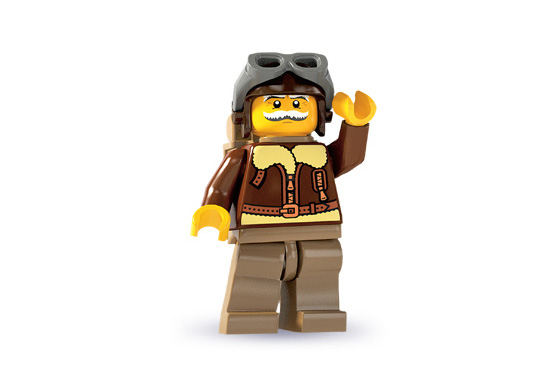 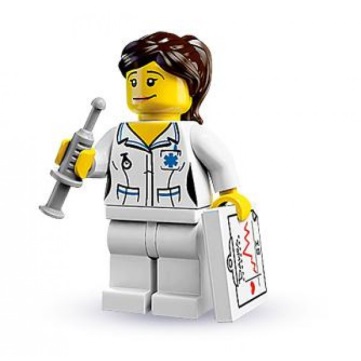 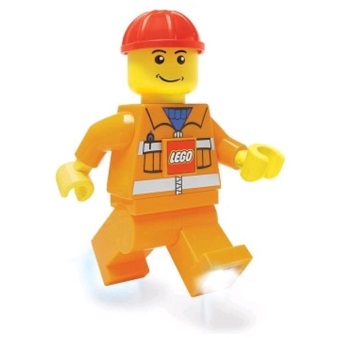 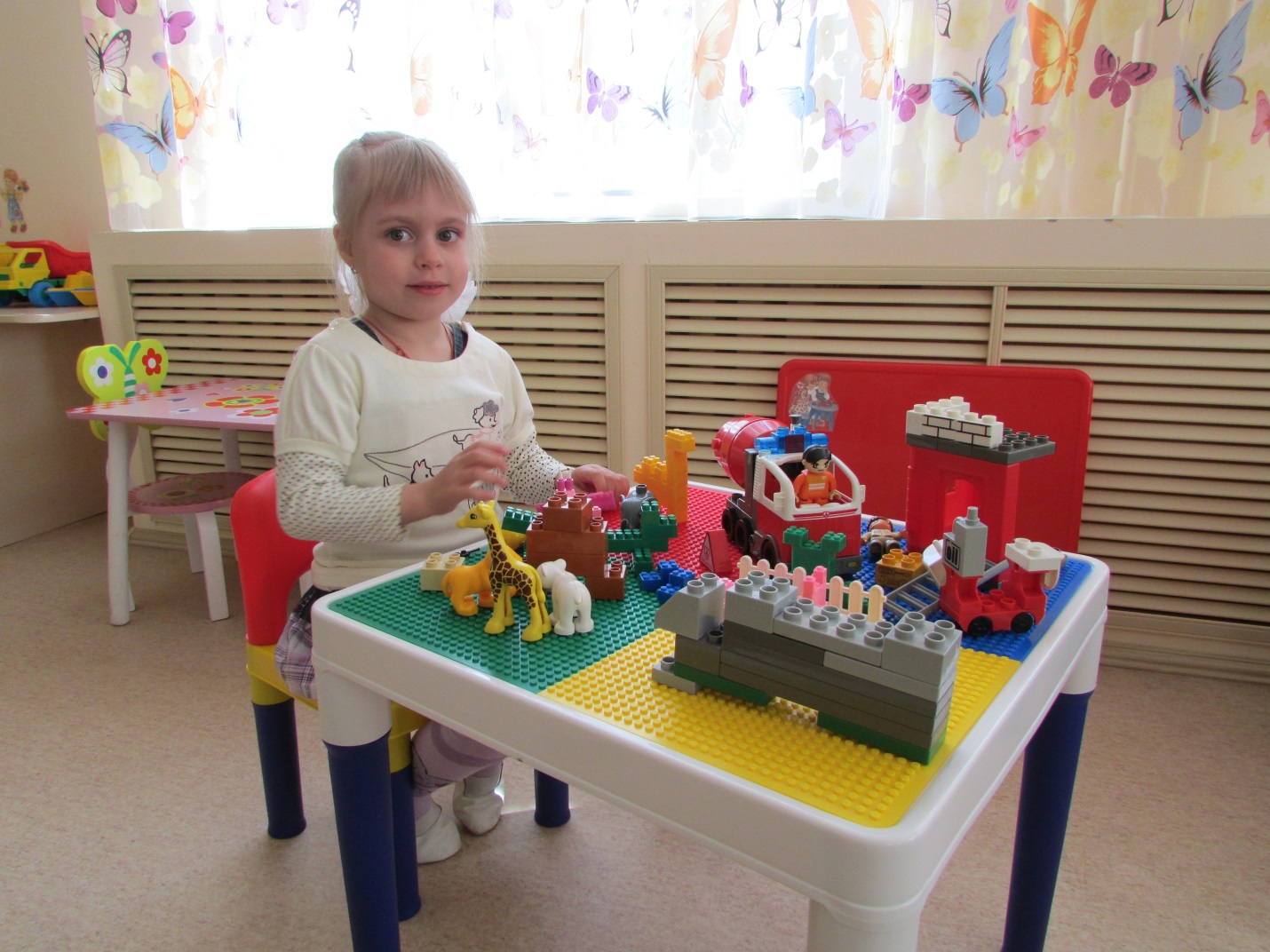 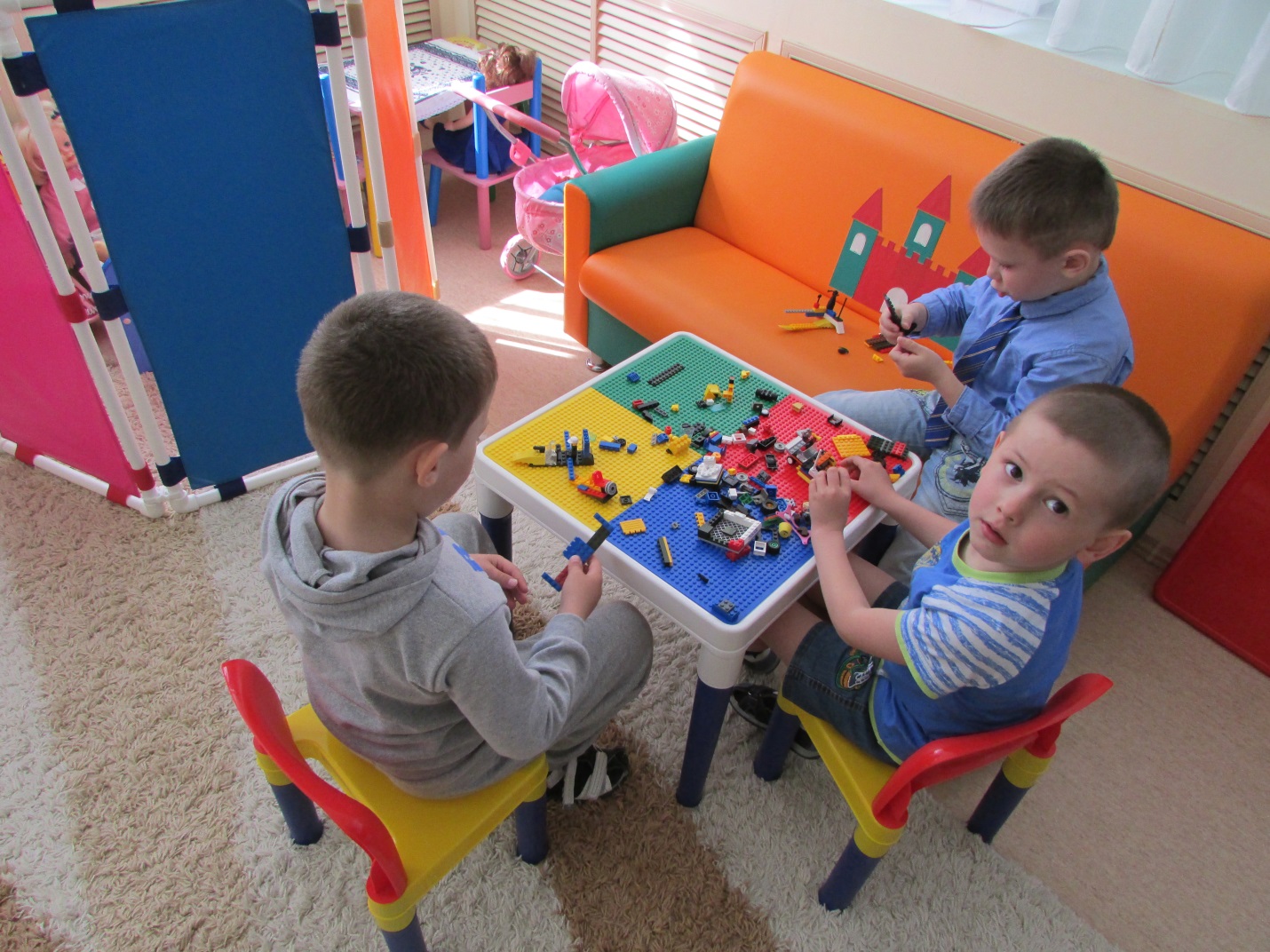 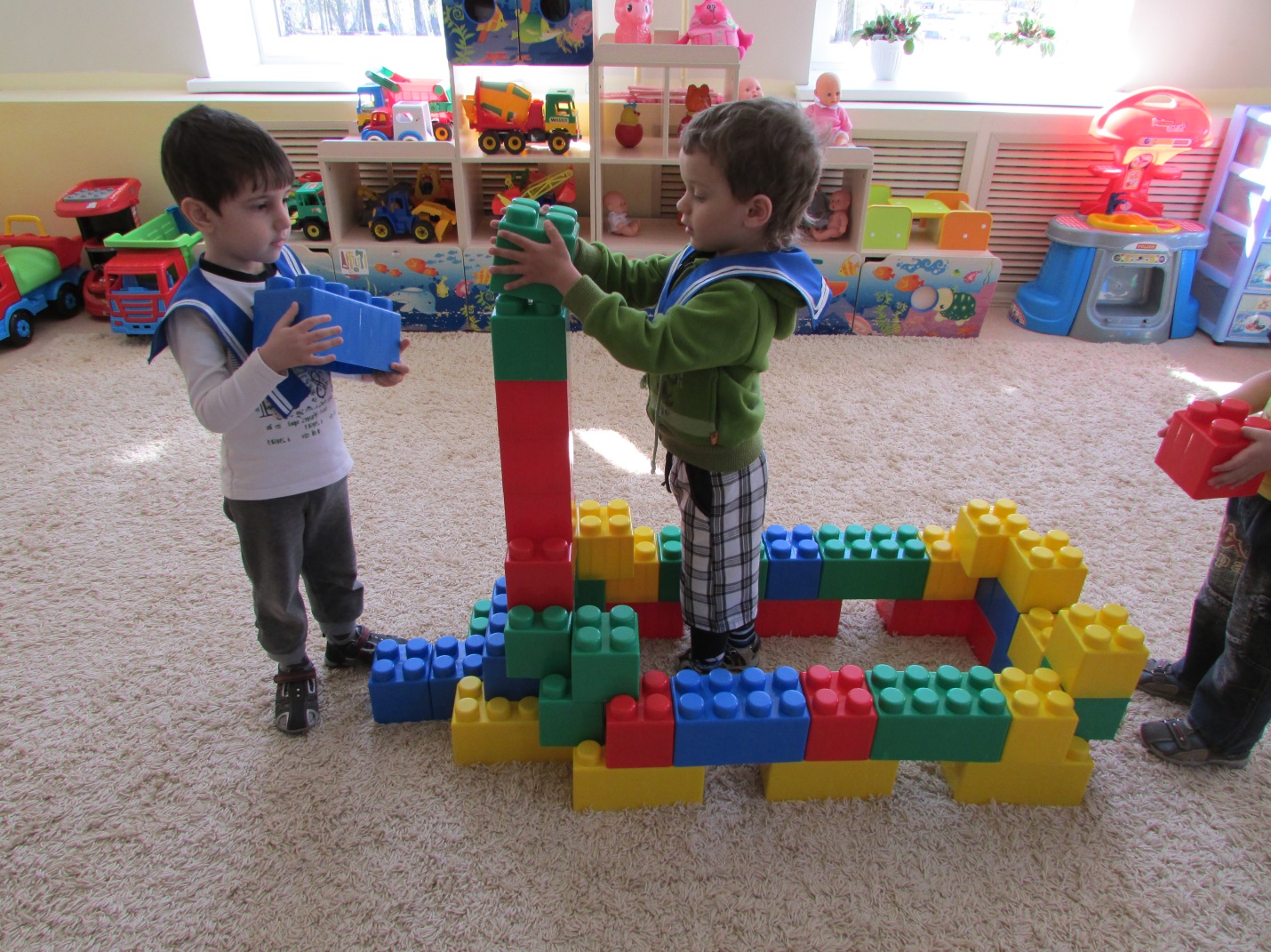 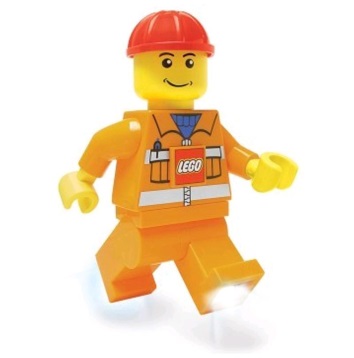 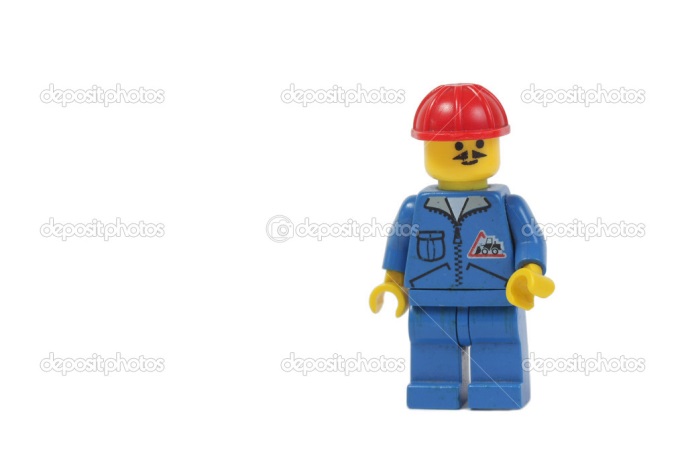 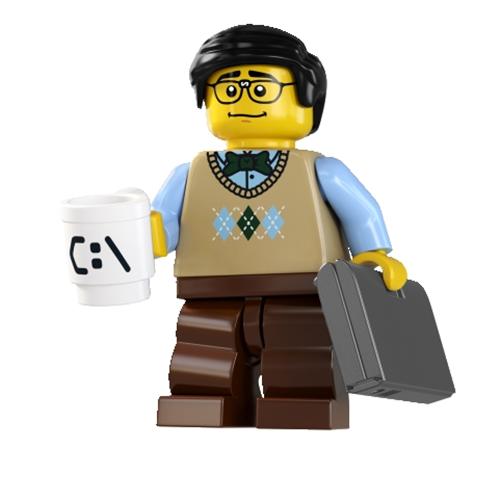 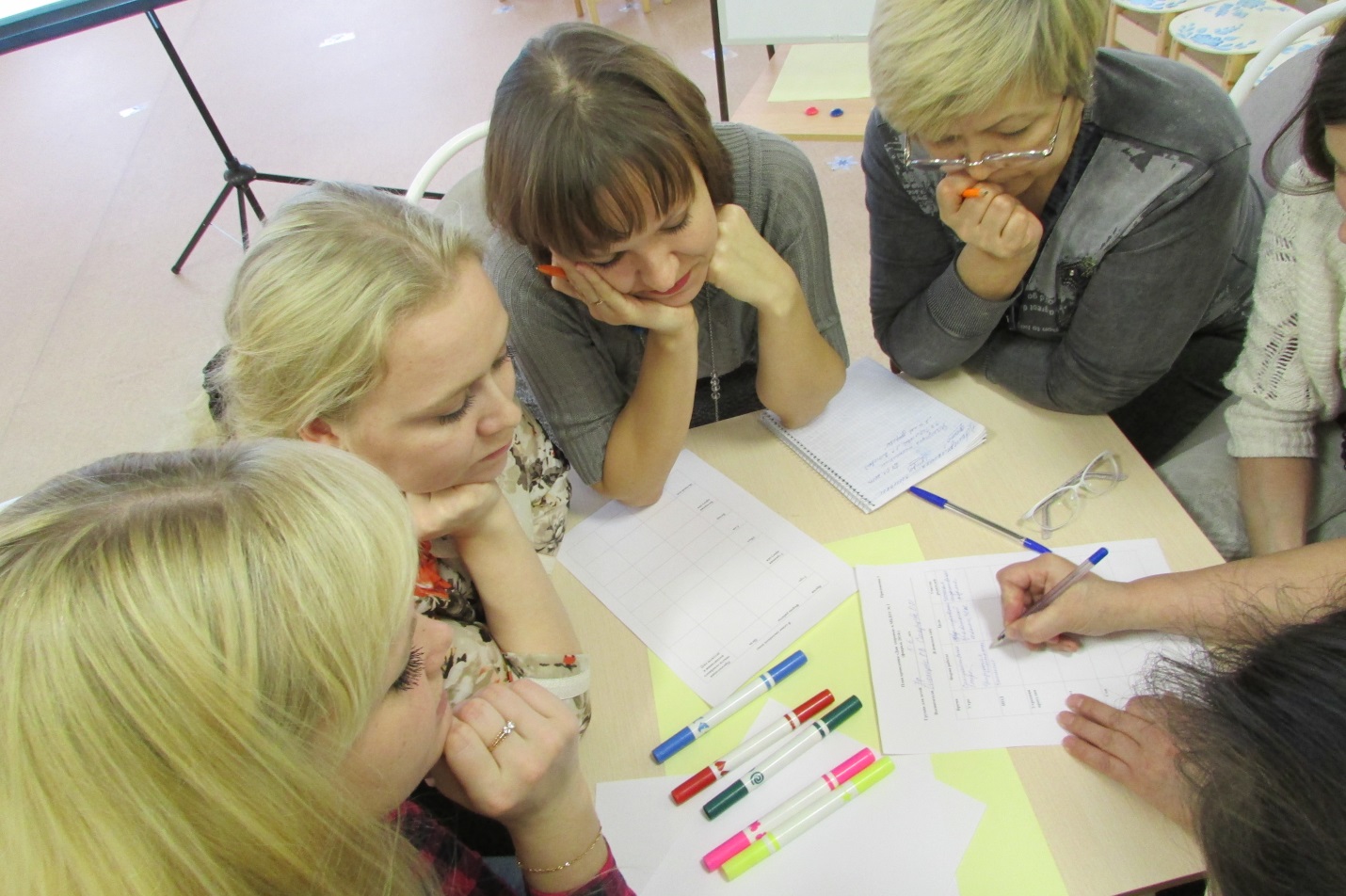 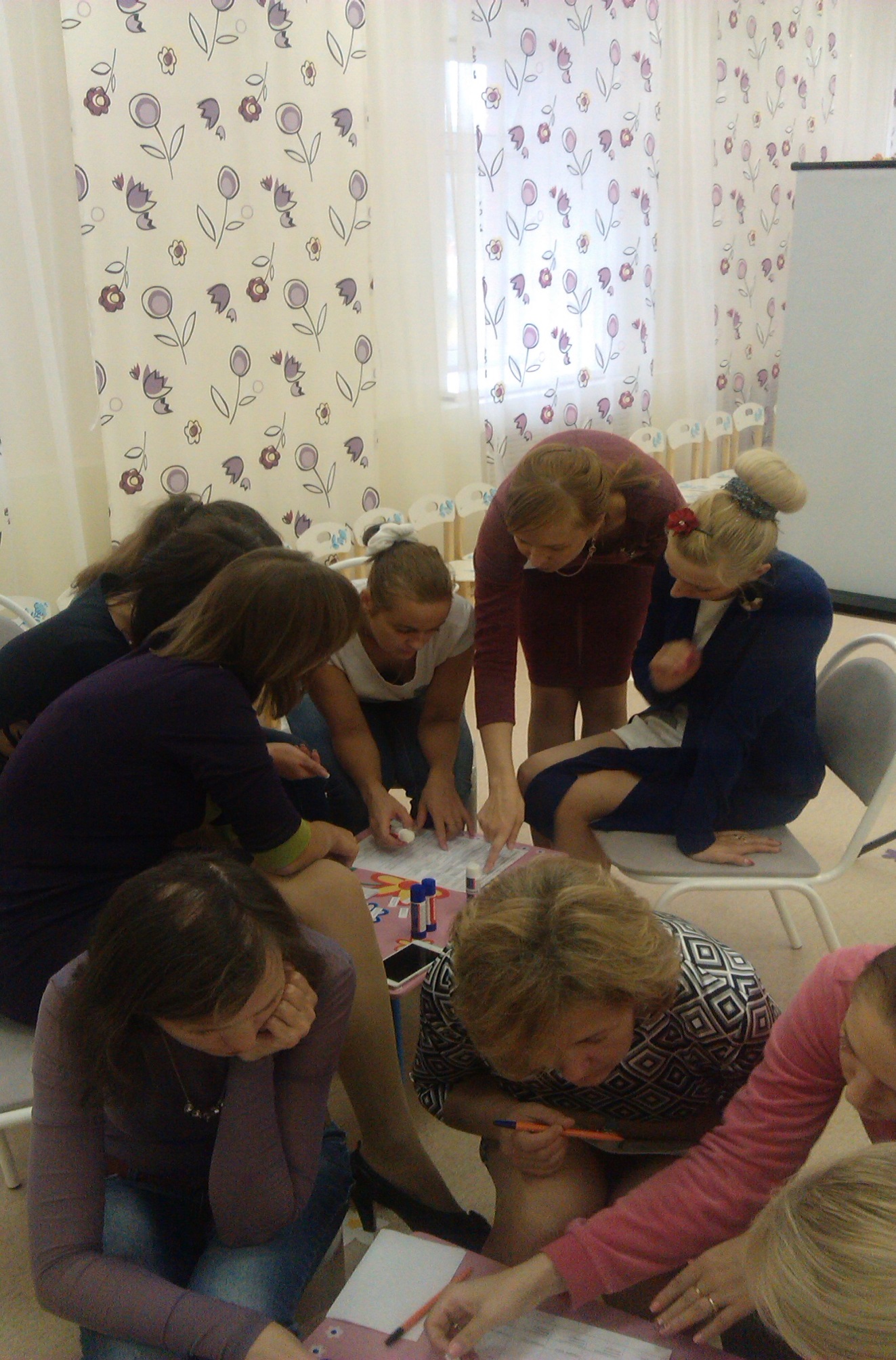 Дополнительная общеразвивающая программа технической направленности «ЛЕГО-УМКА»
Цель программы: 
развитие творческо-конструктивных способностей и познавательной активности детей дошкольного возраста посредством образовательных конструкторов
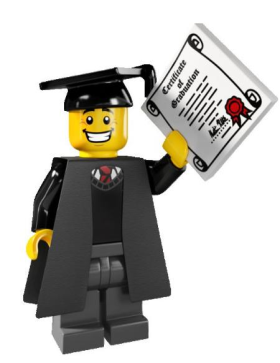 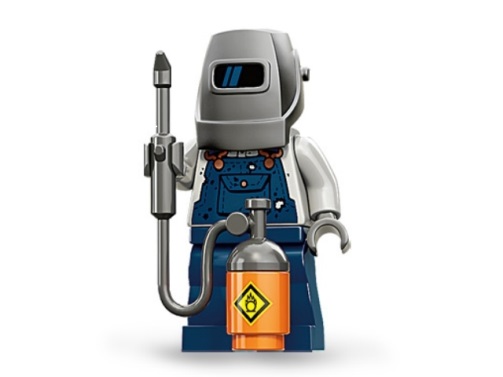 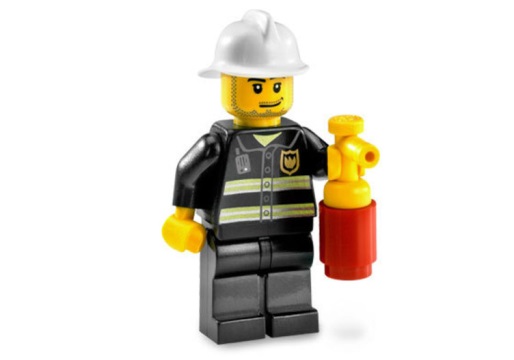 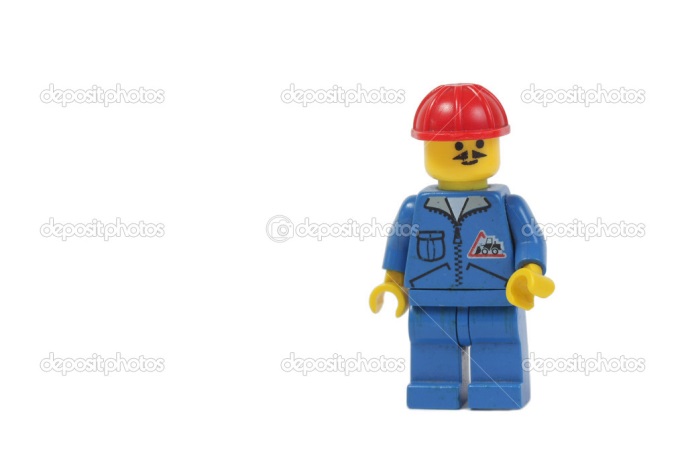 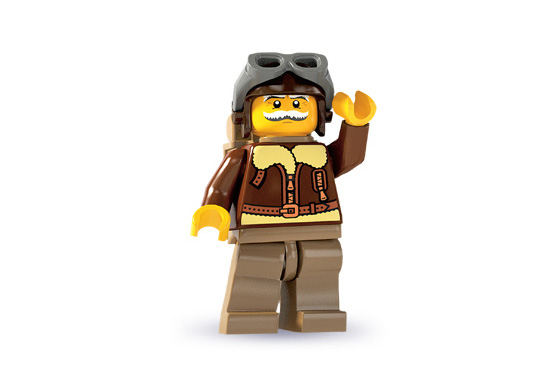 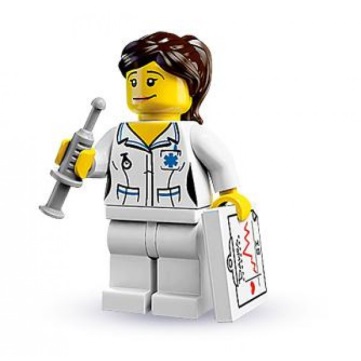 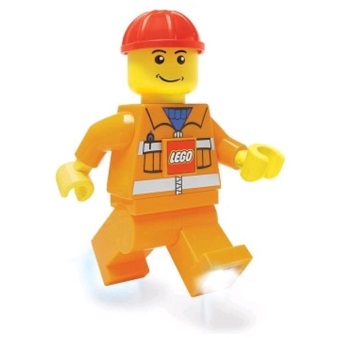 Задачи:
Развивать интерес к моделированию и конструированию, к техническому творчеству;
Формировать пространственное мышление, умение анализировать предмет;
Формировать предпосылки учебной деятельности;
Развивать познавательную активность детей, воображение, фантазию, творческую инициативу, самостоятельность. 
Развивать диалогическую и монологическую речь;
Развивать мелкую моторику; 
Развивать мнестические процессы, произвольное внимание. 
Сформировать умение работать совместно с детьми и педагогом в процессе создания совместного продукта деятельности;
Развивать эстетическое отношение к продуктам собственной конструктивной деятельности и постройкам других детей;
Воспитывать толерантность друг к другу.
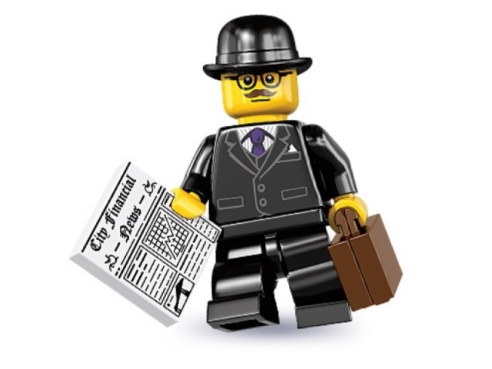 Обучение по программе «ЛЕГО-УМКА» осуществляется по 4 этапам:
I. Установление взаимосвязей
II. Конструирование
III. Рефлексия 
IV. Развитие
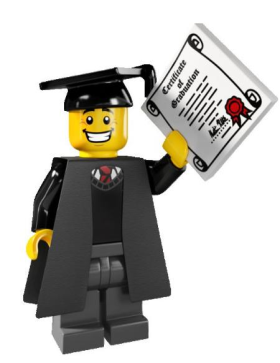 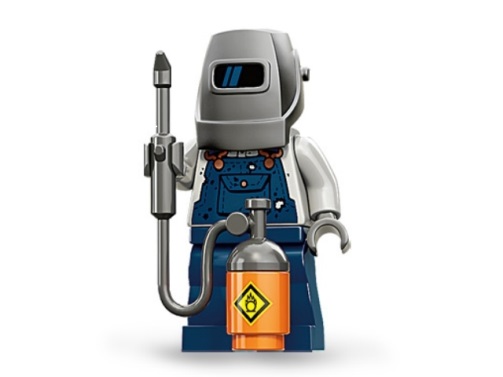 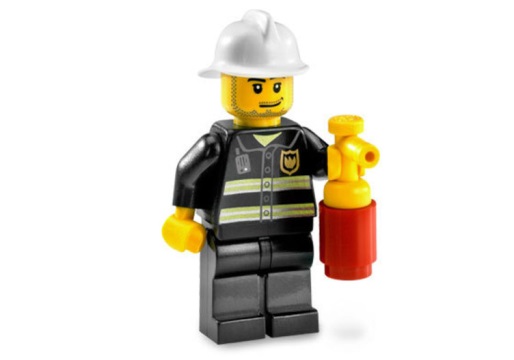 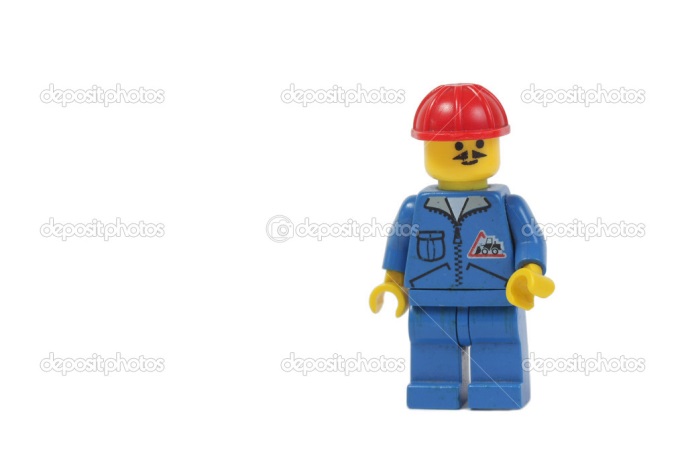 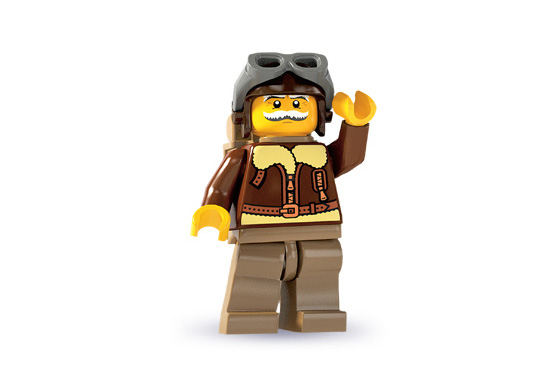 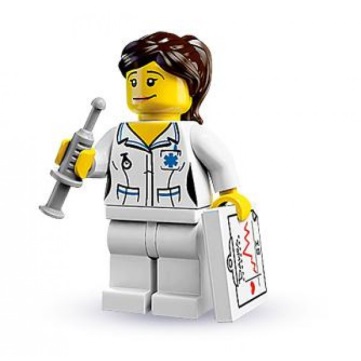 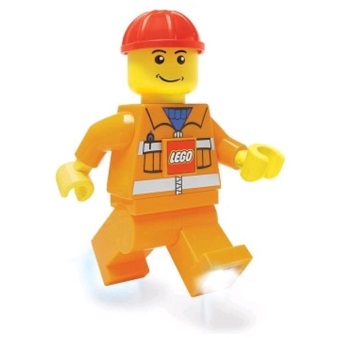 Материально-техническое оборудование
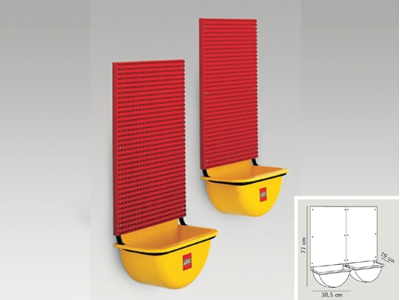 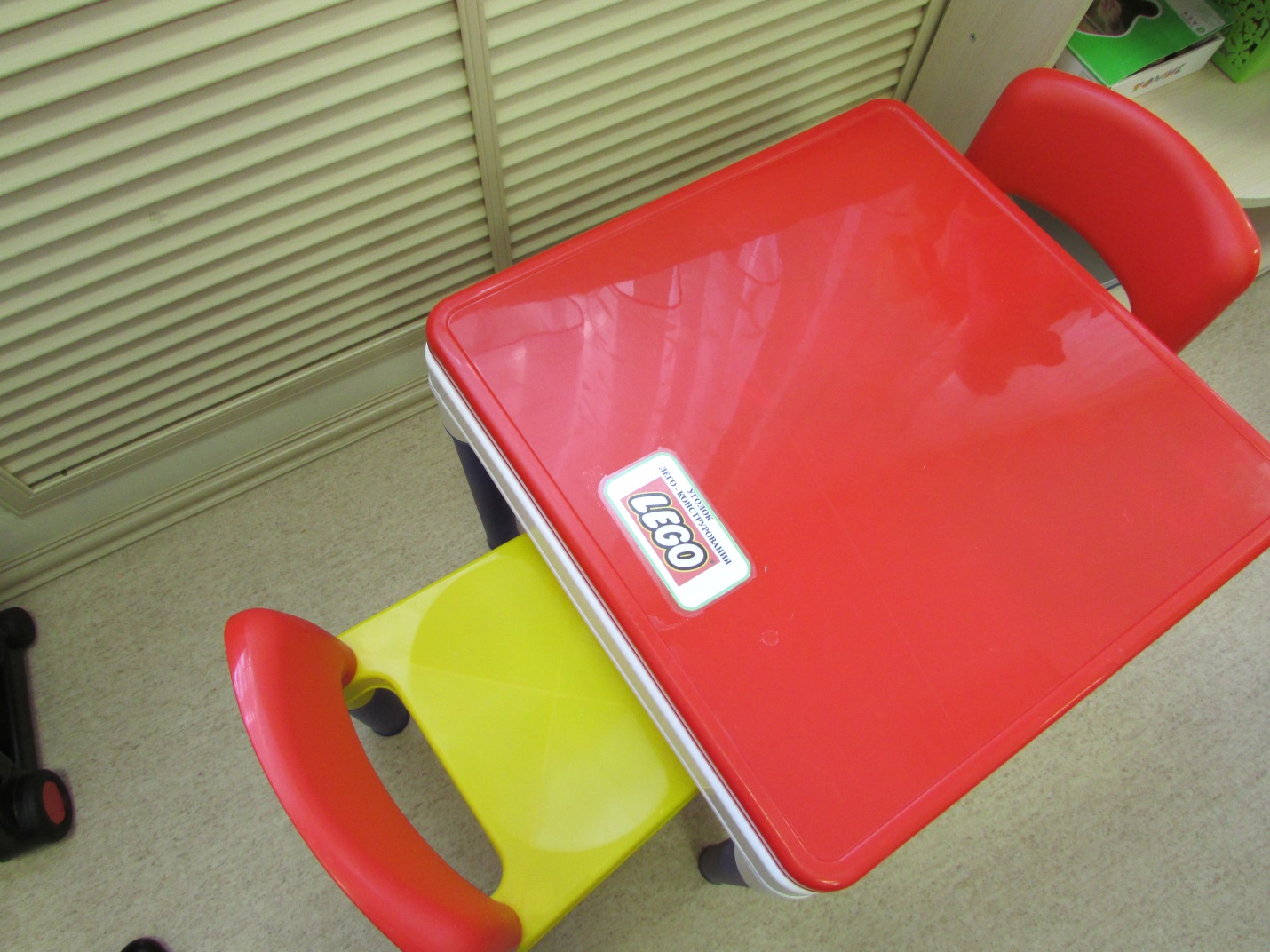 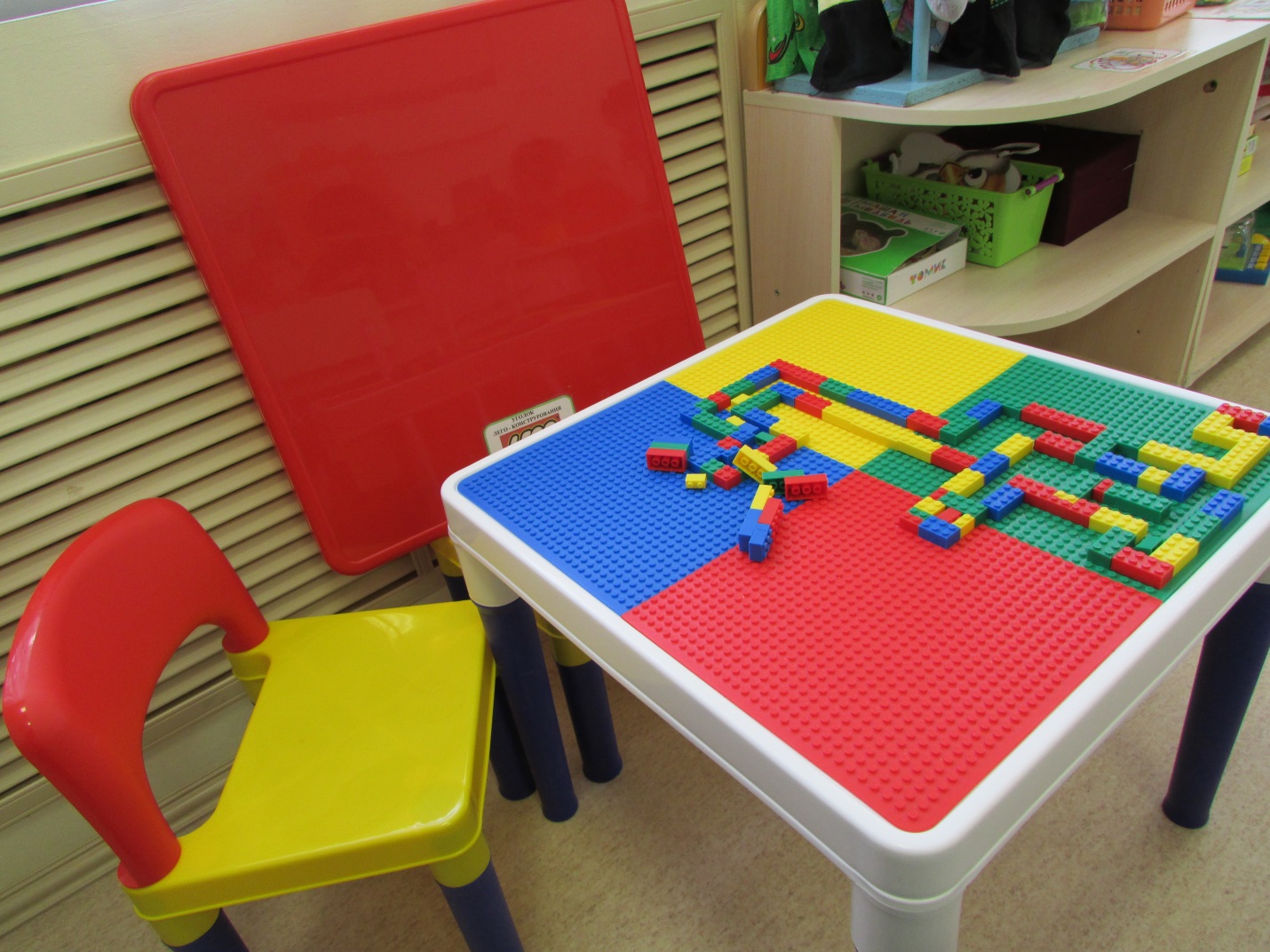 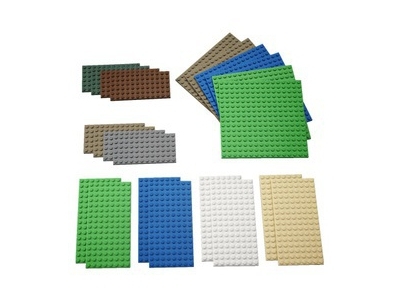 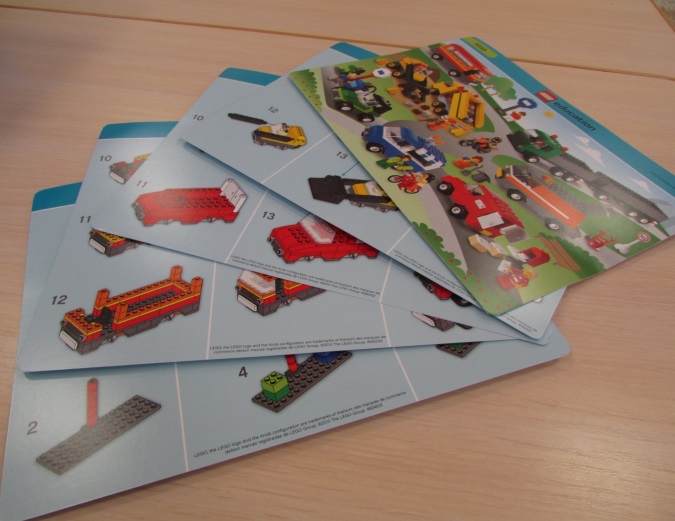 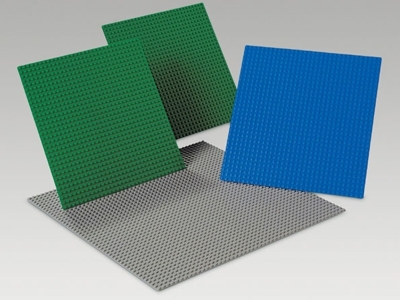 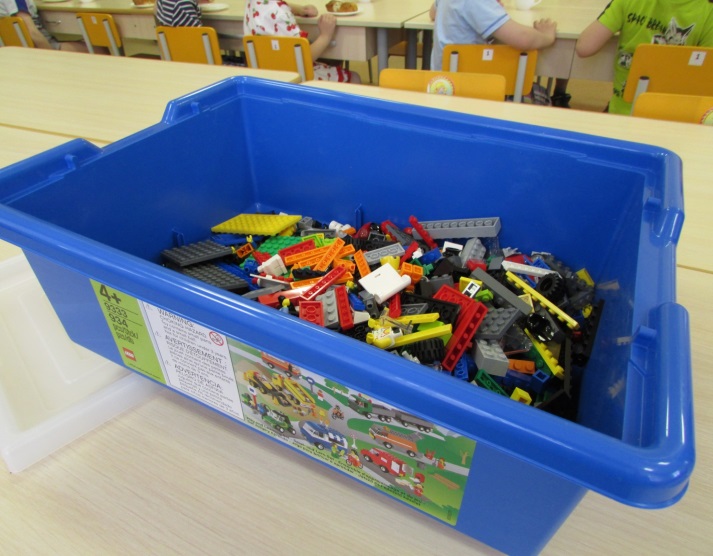 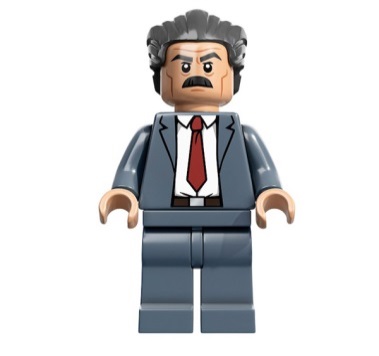 Формы подведения итогов реализации программы «ЛЕГО-УМКА»
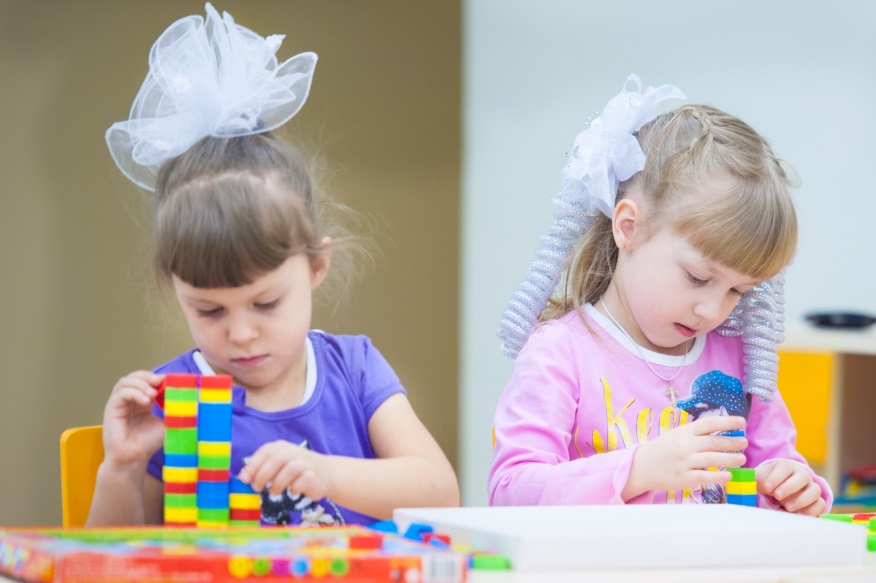 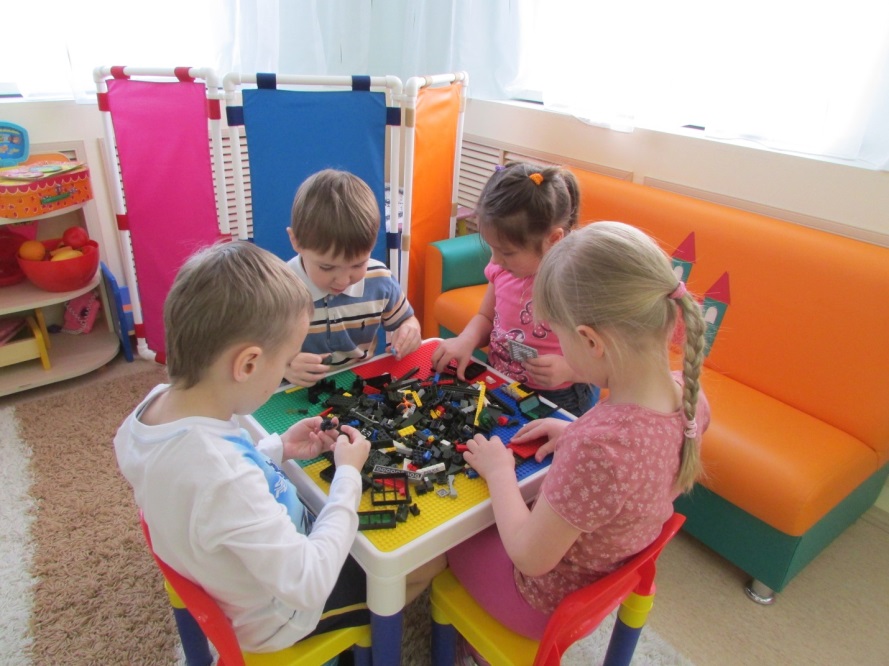 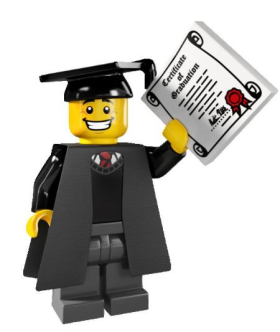 Лего-конструирование
средство формирования 
игровой мотивации

«Помощь игрушке (виртуальному другу)»;
«Помощь взрослому»; 
«Научи меня»;
«Создание предметов своими руками для себя»
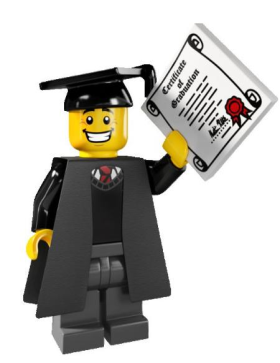 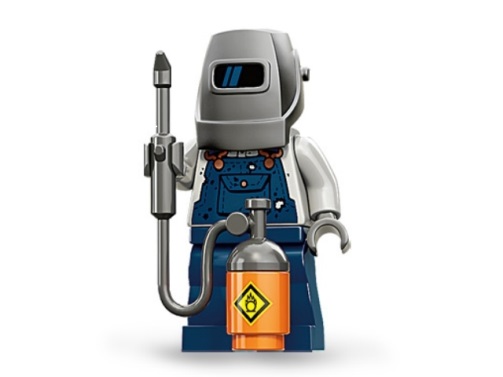 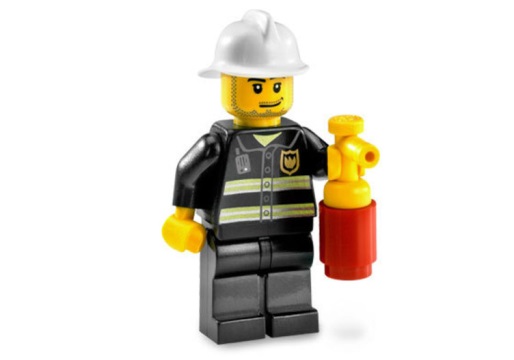 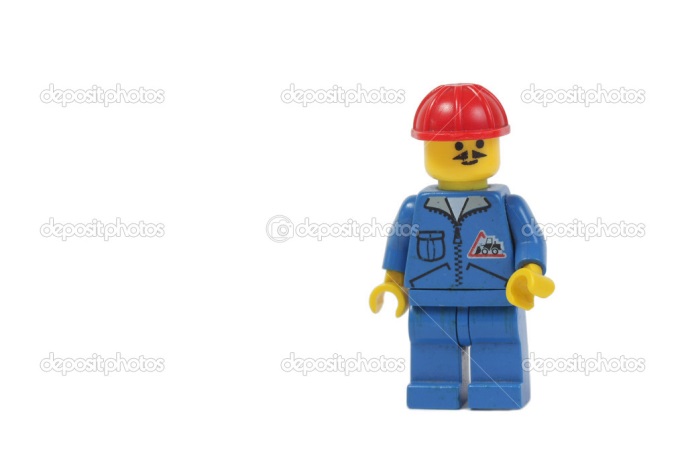 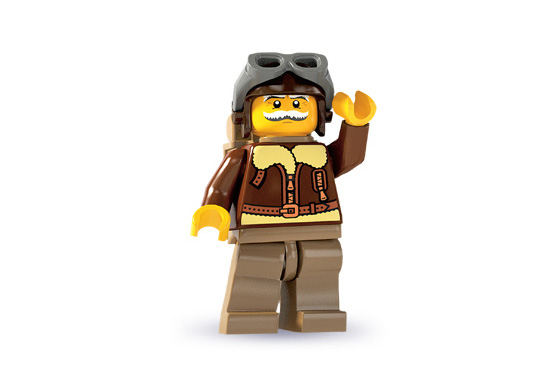 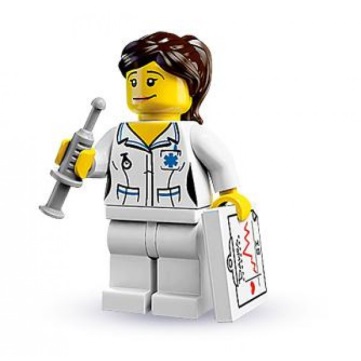 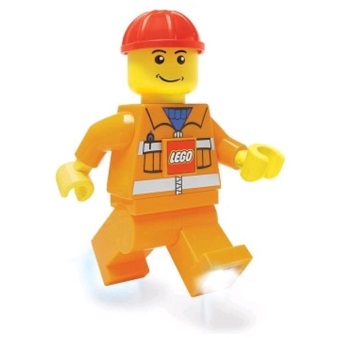 «Помощь игрушке (виртуальному другу)»
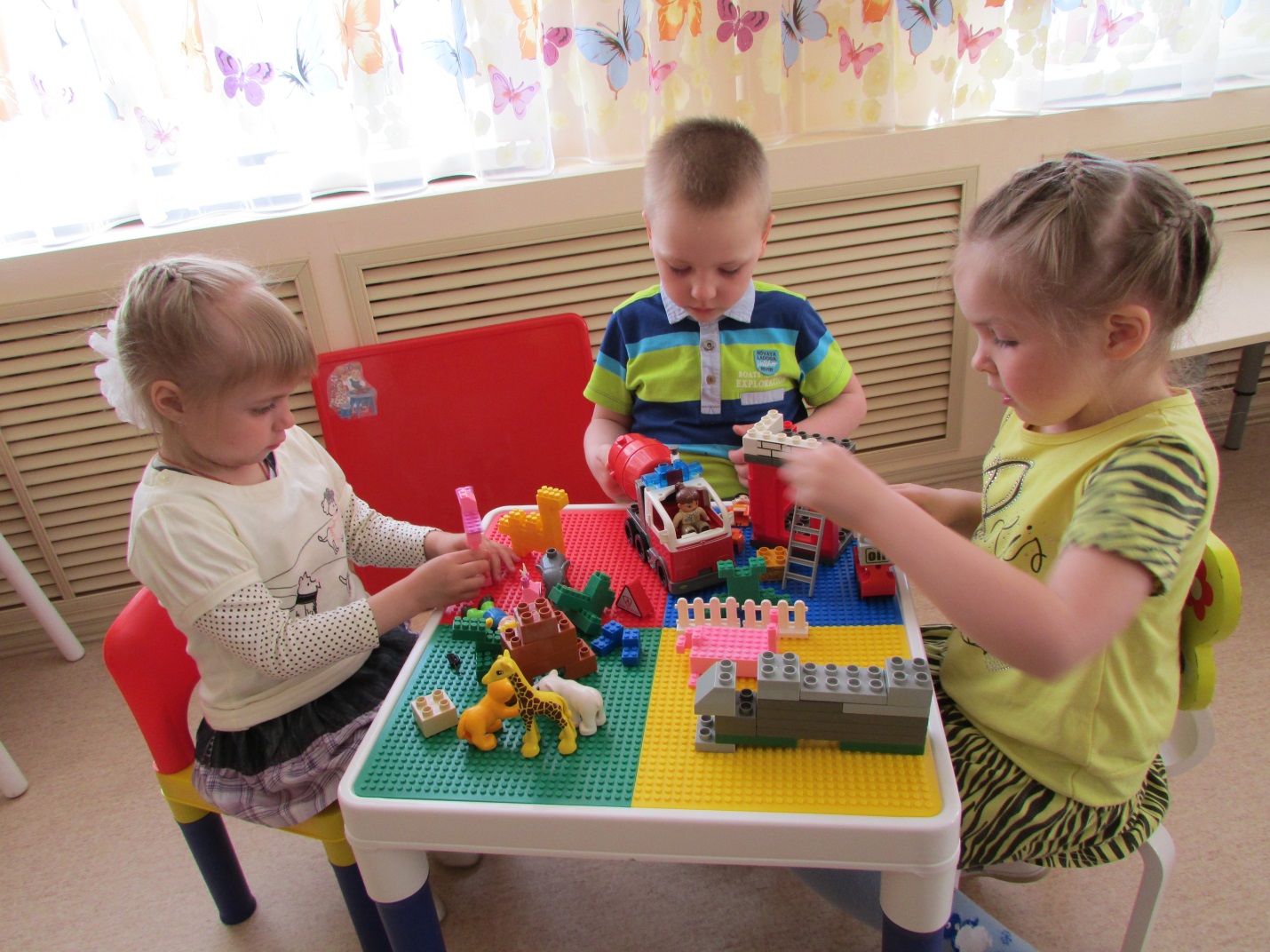 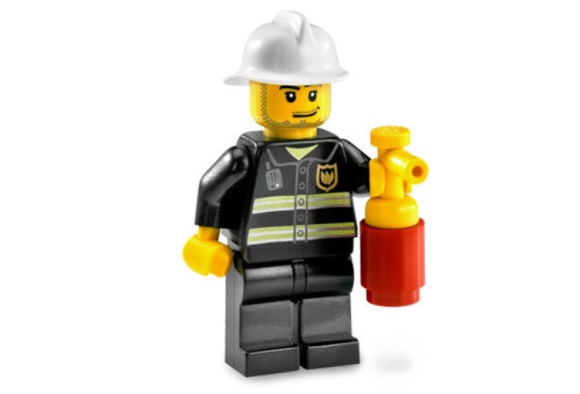 «Помощь взрослому»
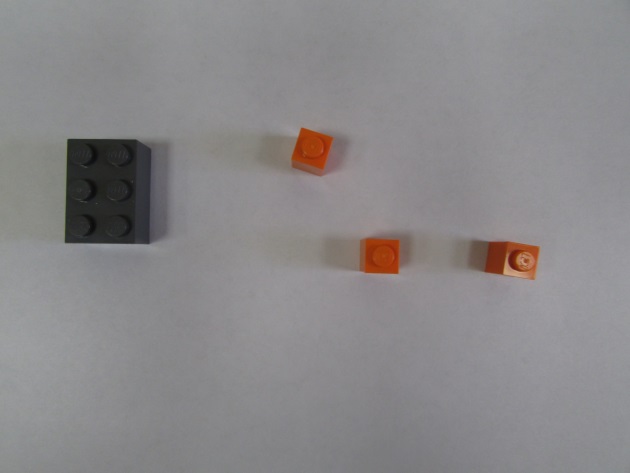 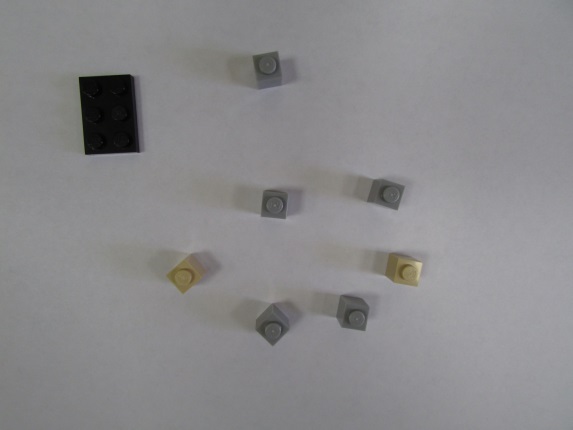 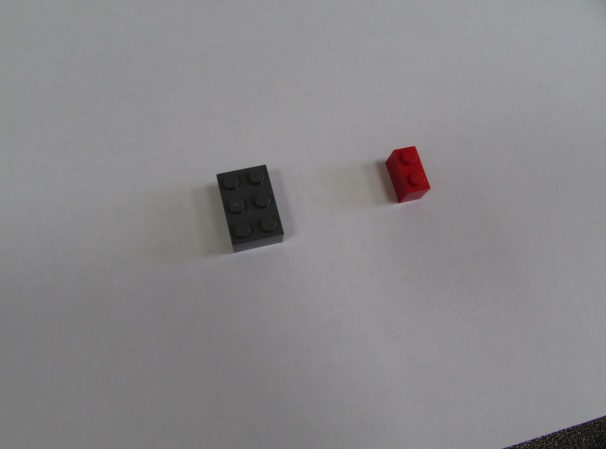 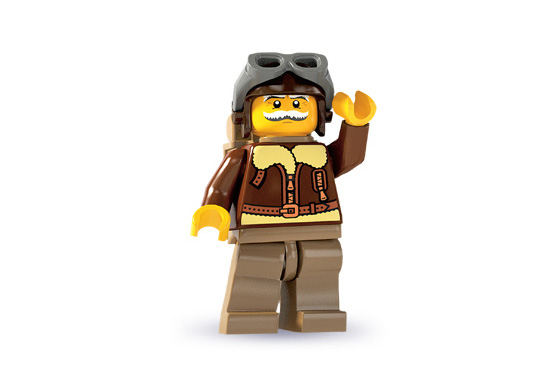 «Научи меня»
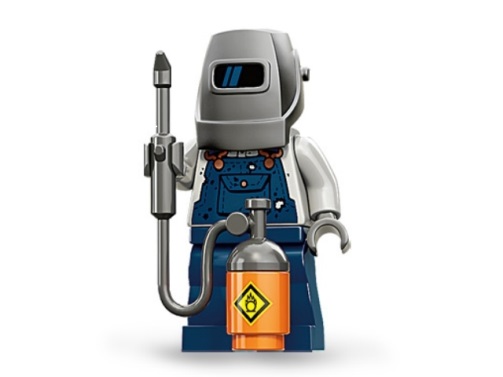 «Создание предметов своими руками для себя»
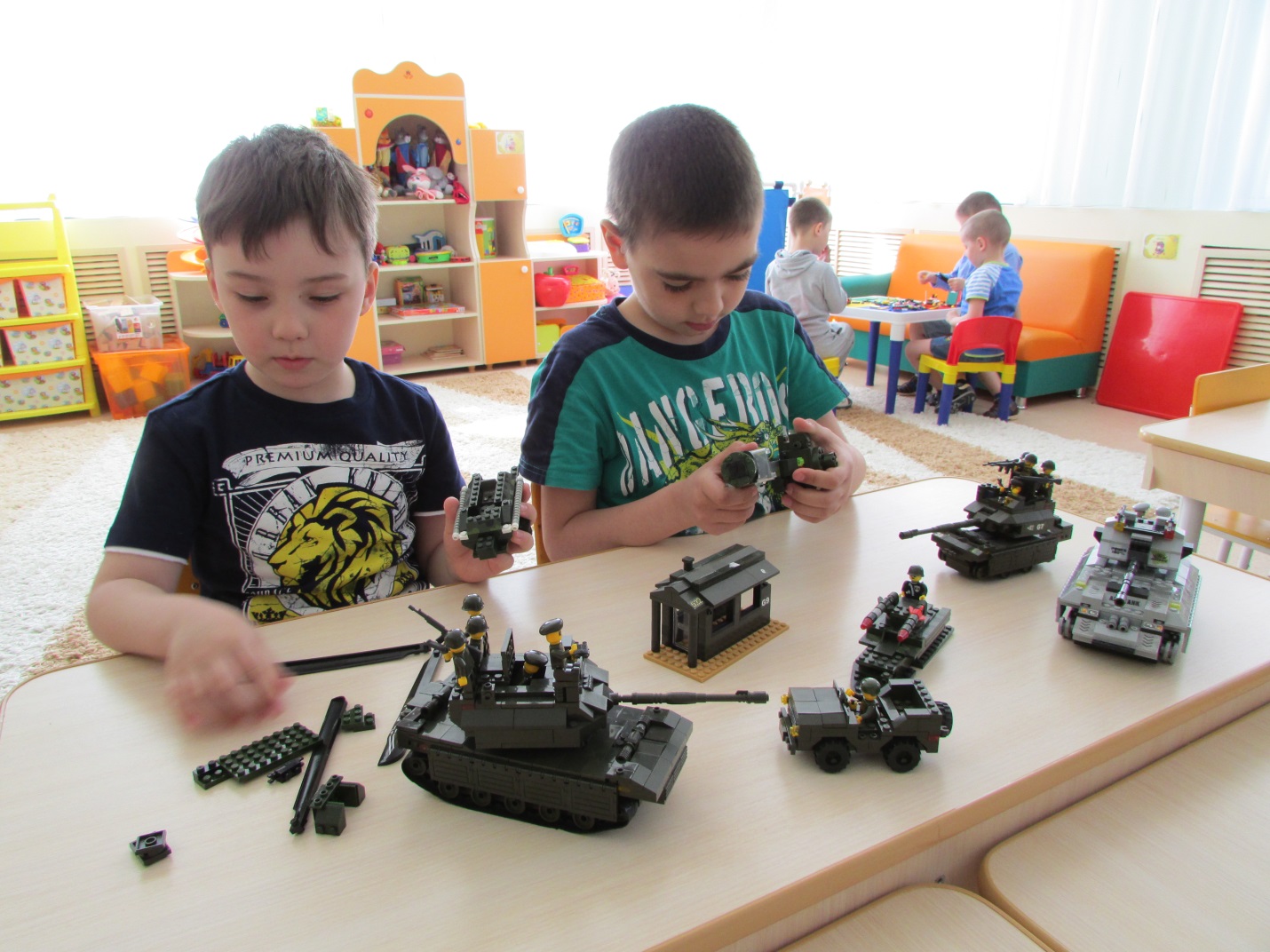 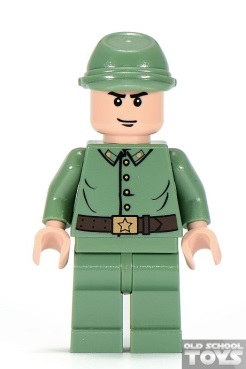 Формы организации обучения
Конструирование по образцу 
Конструирование по модели 
Конструирование по условиям
Конструирование по простейшим чертежам и наглядным схемам
Конструирование по замыслу 
Конструирование по теме
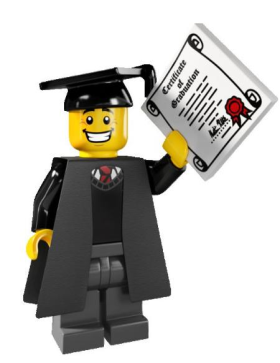 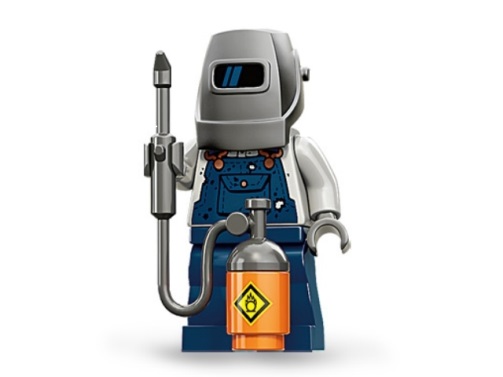 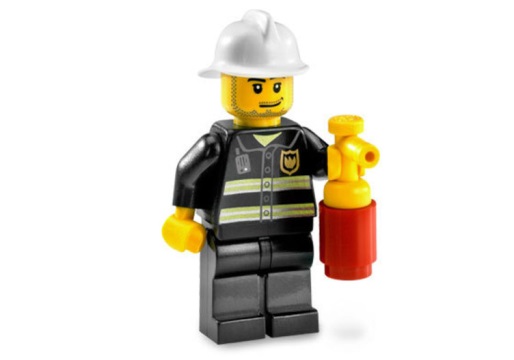 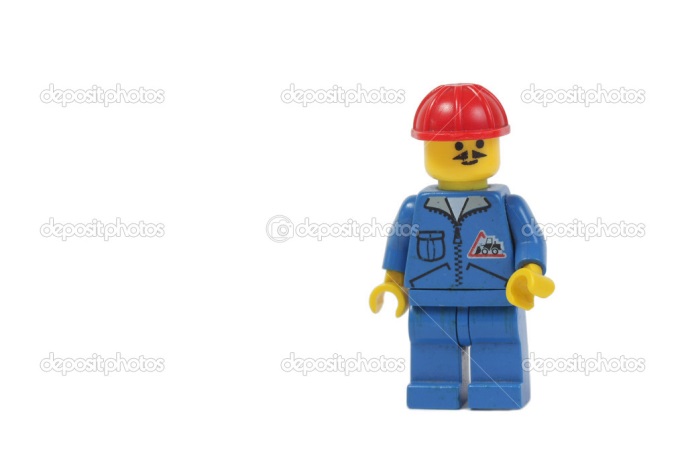 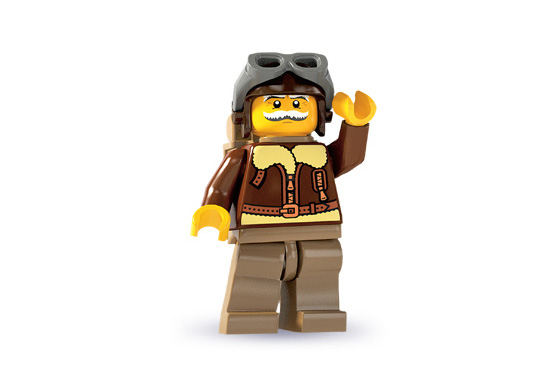 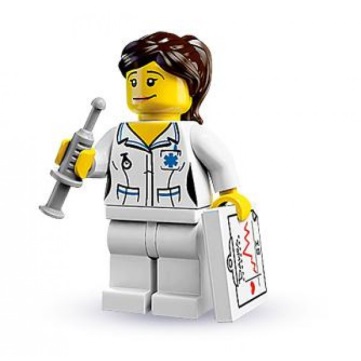 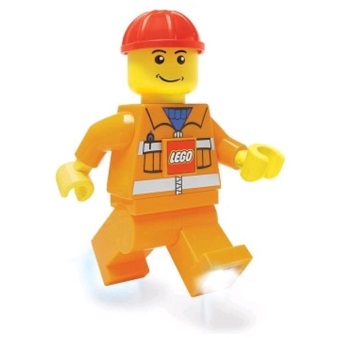 Городской фестиваль по лего-конструированию
«Сказки из леса» 
по произведениям В. Бианки, Г. Сладкова, В. Зотова
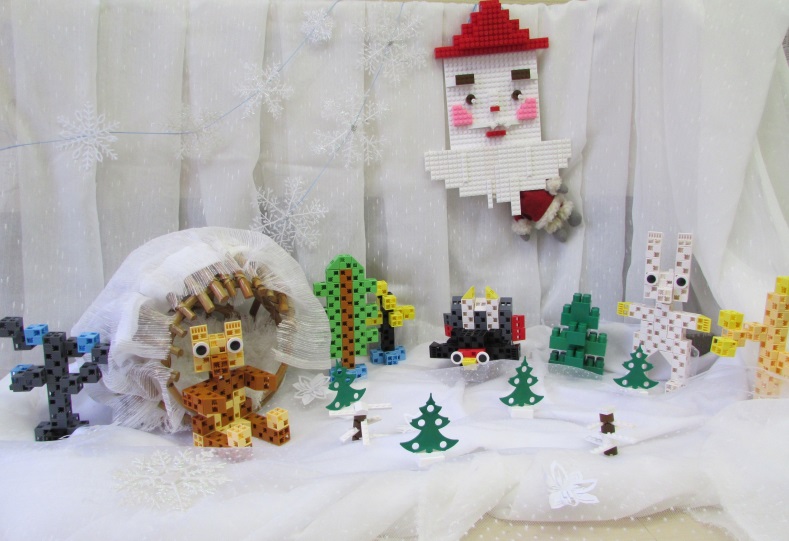 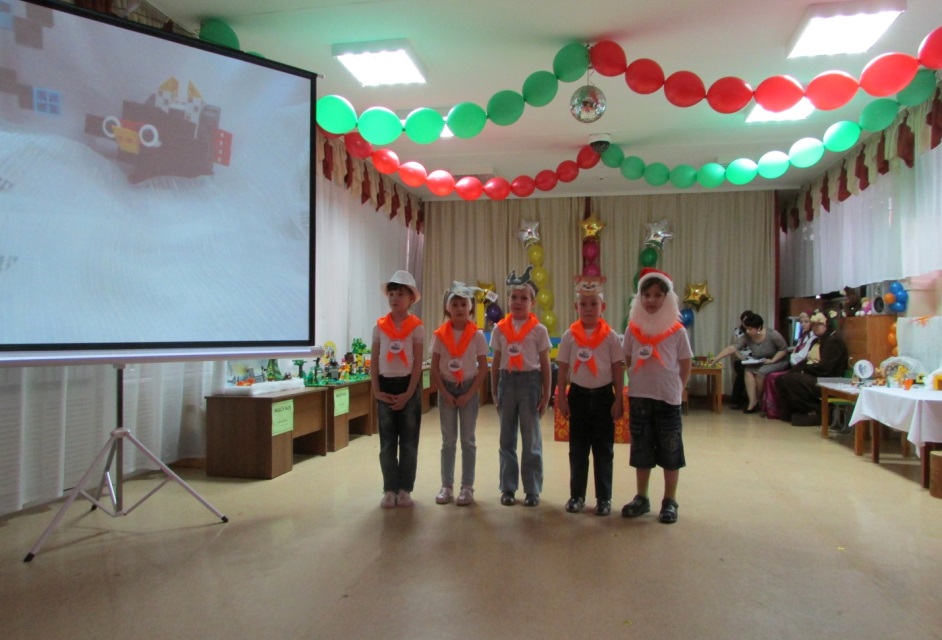 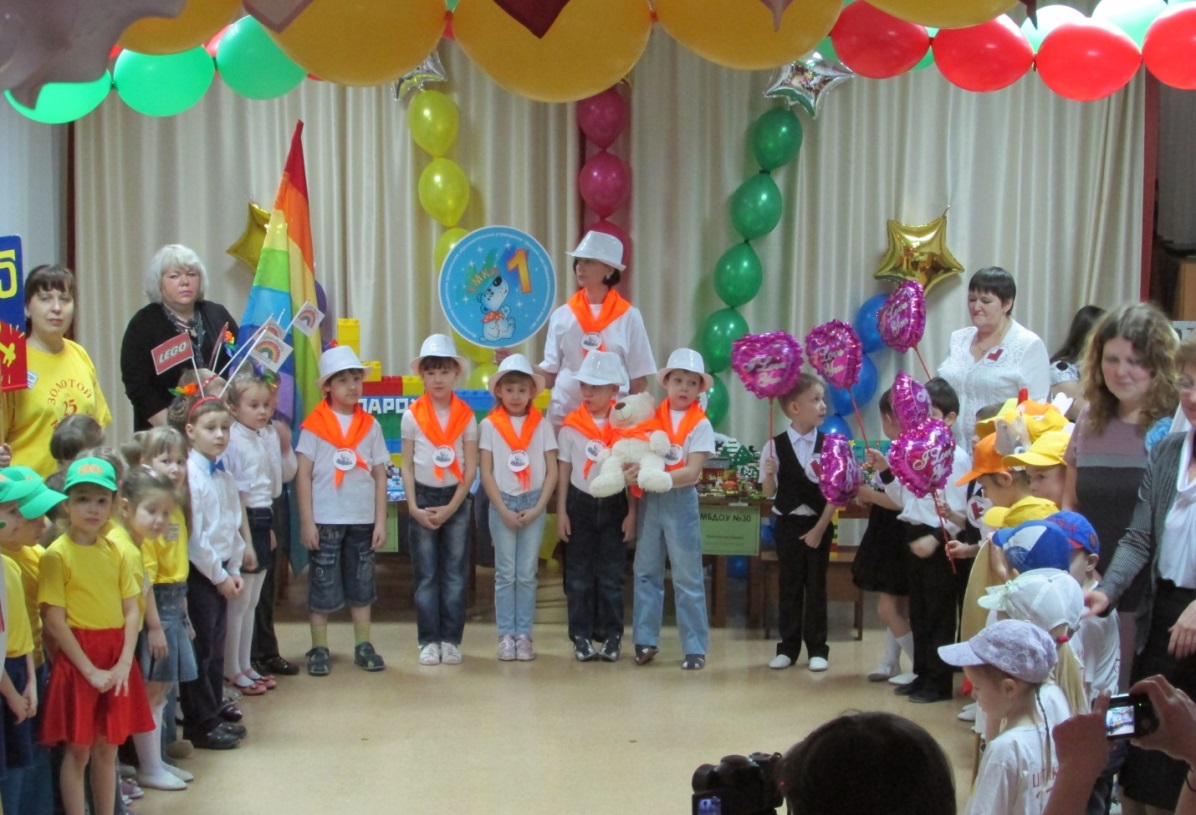 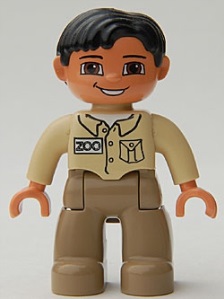 Городской фестиваль по лего-конструированию
«На парад мы идём!», 
посвящённый 70-летию Великой Победы
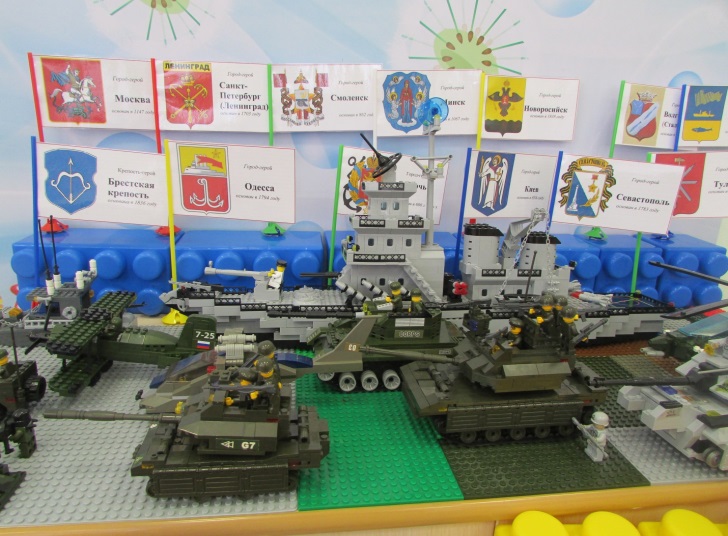 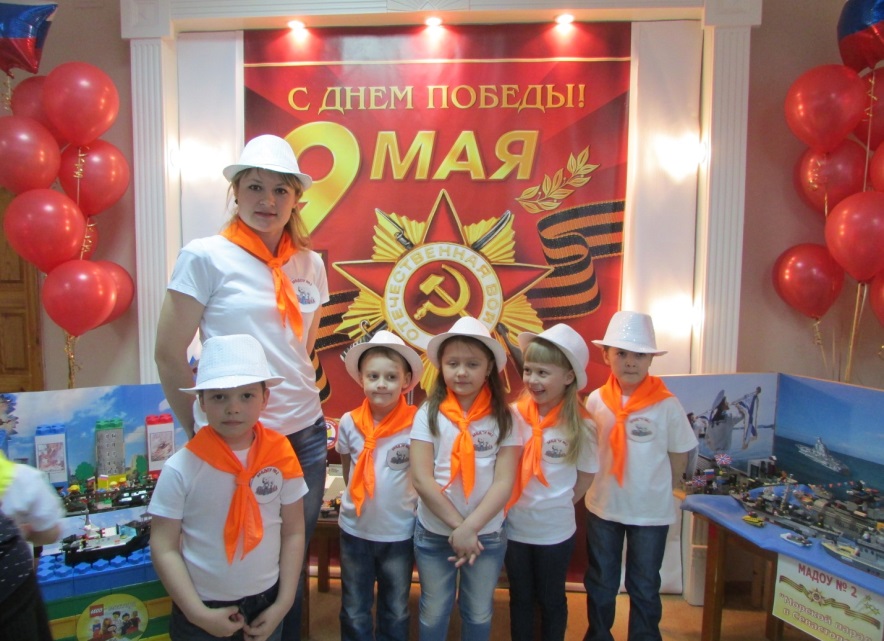 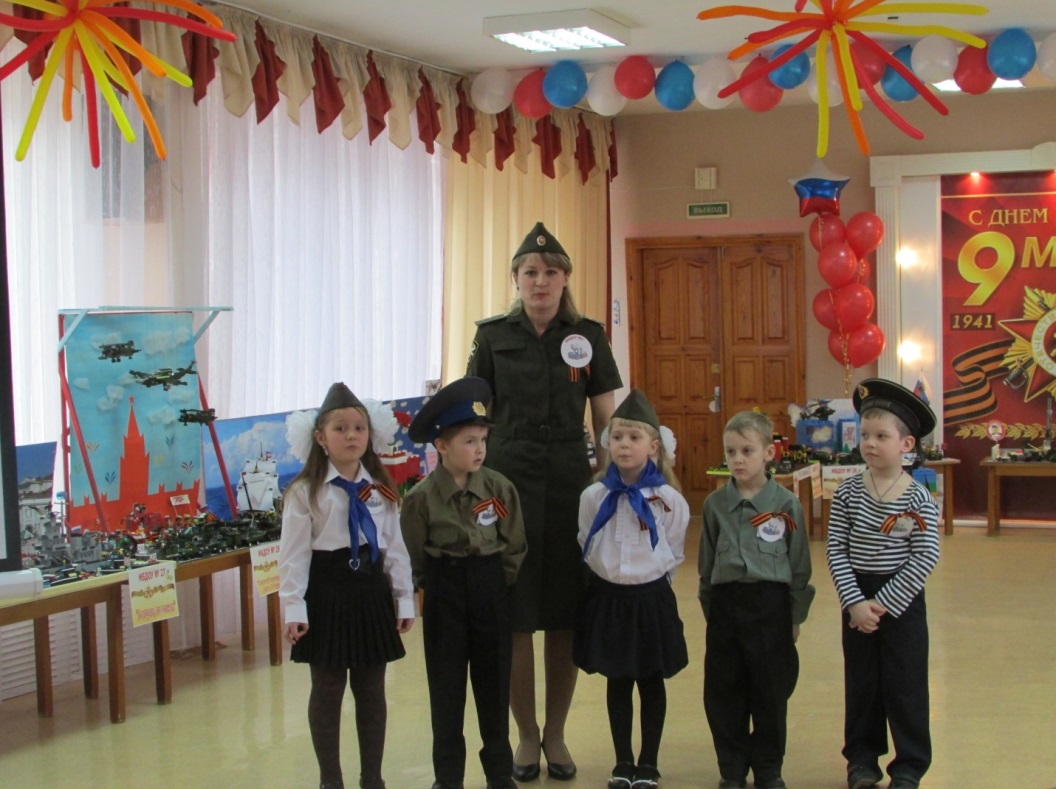 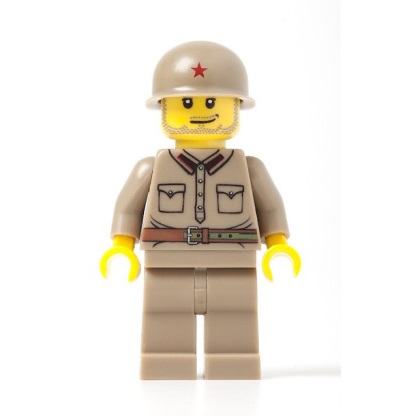 Муниципальная научно-исследовательская конференция юных исследователей «Литвиновские чтения»
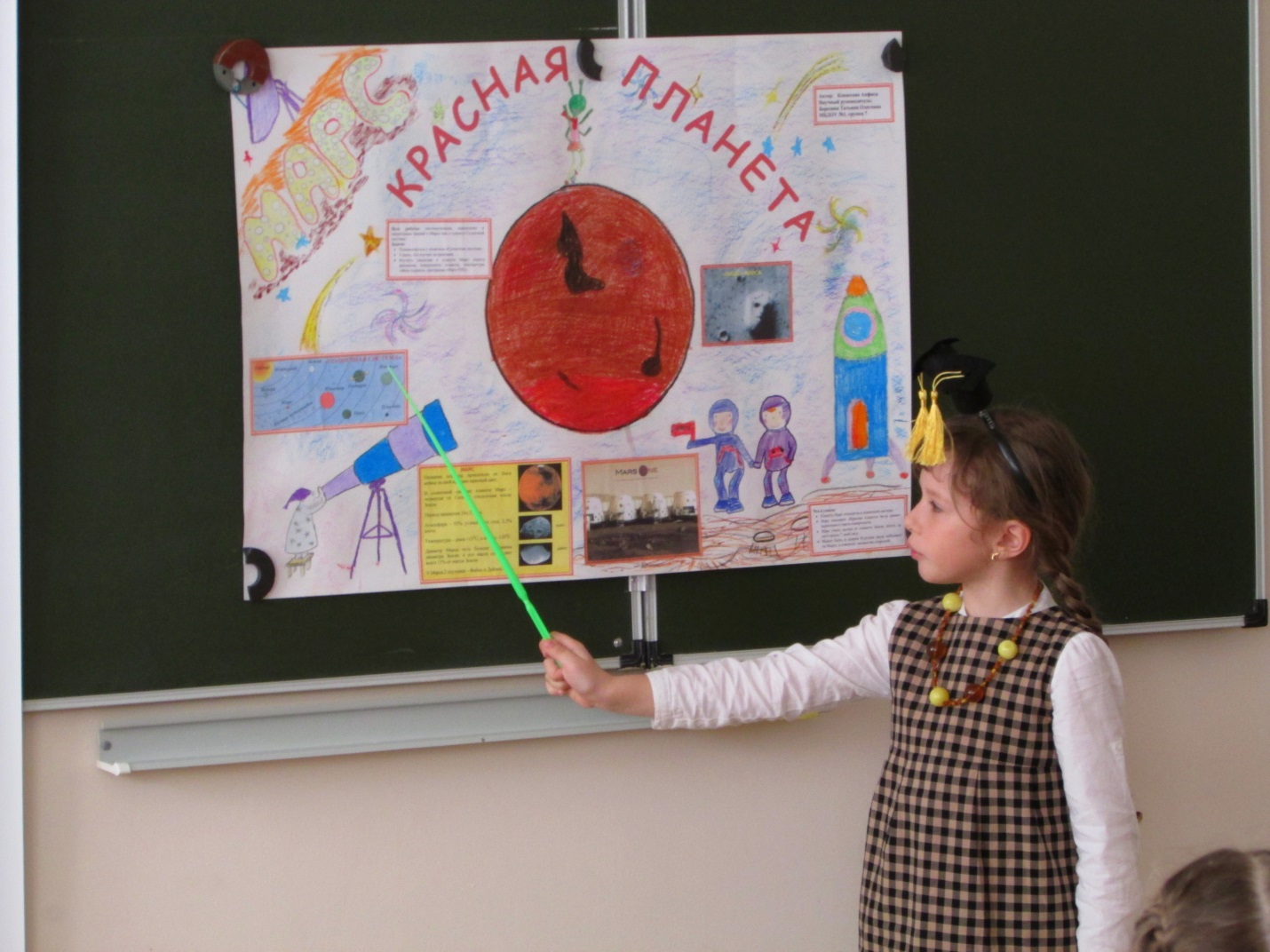 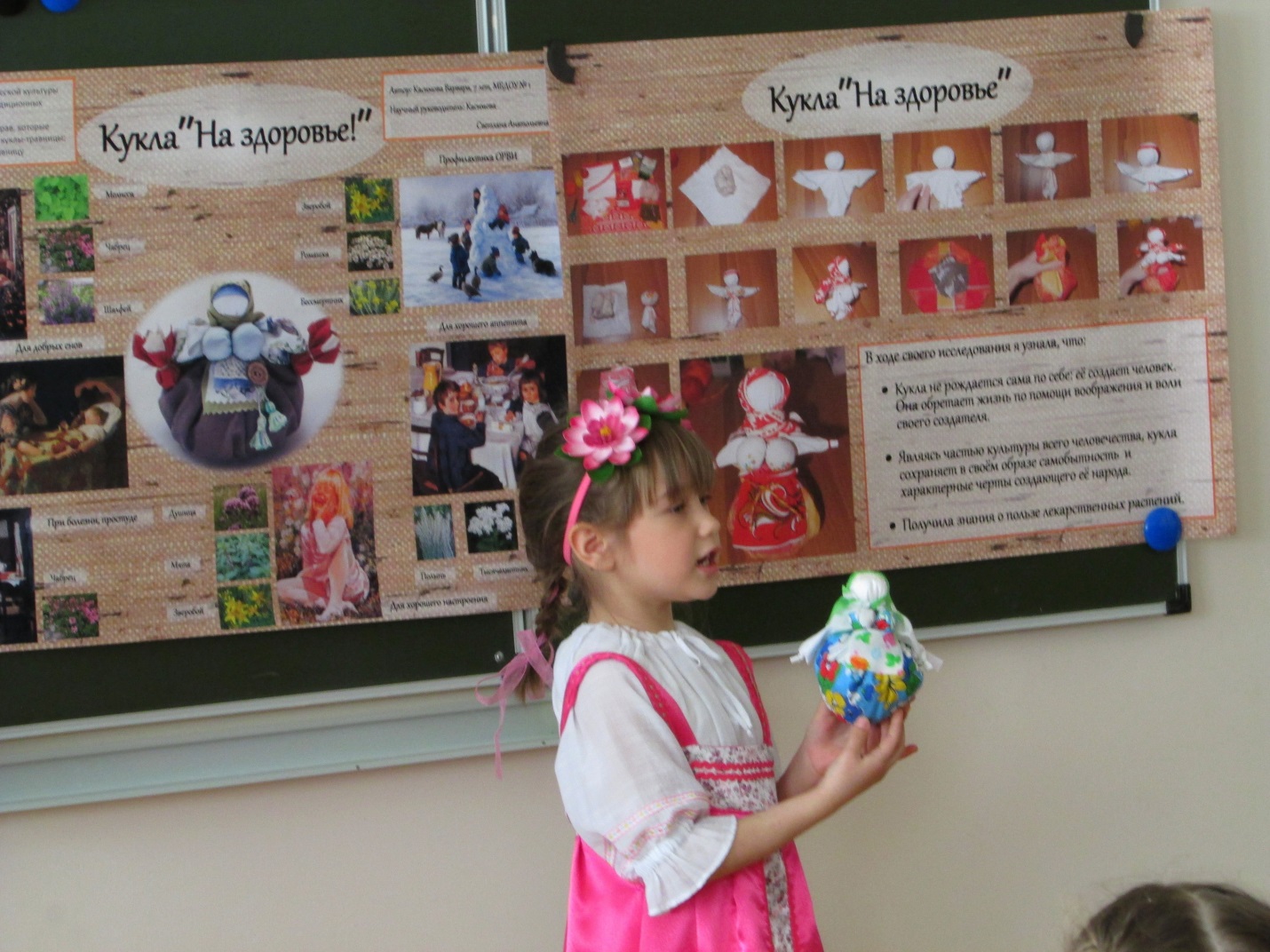 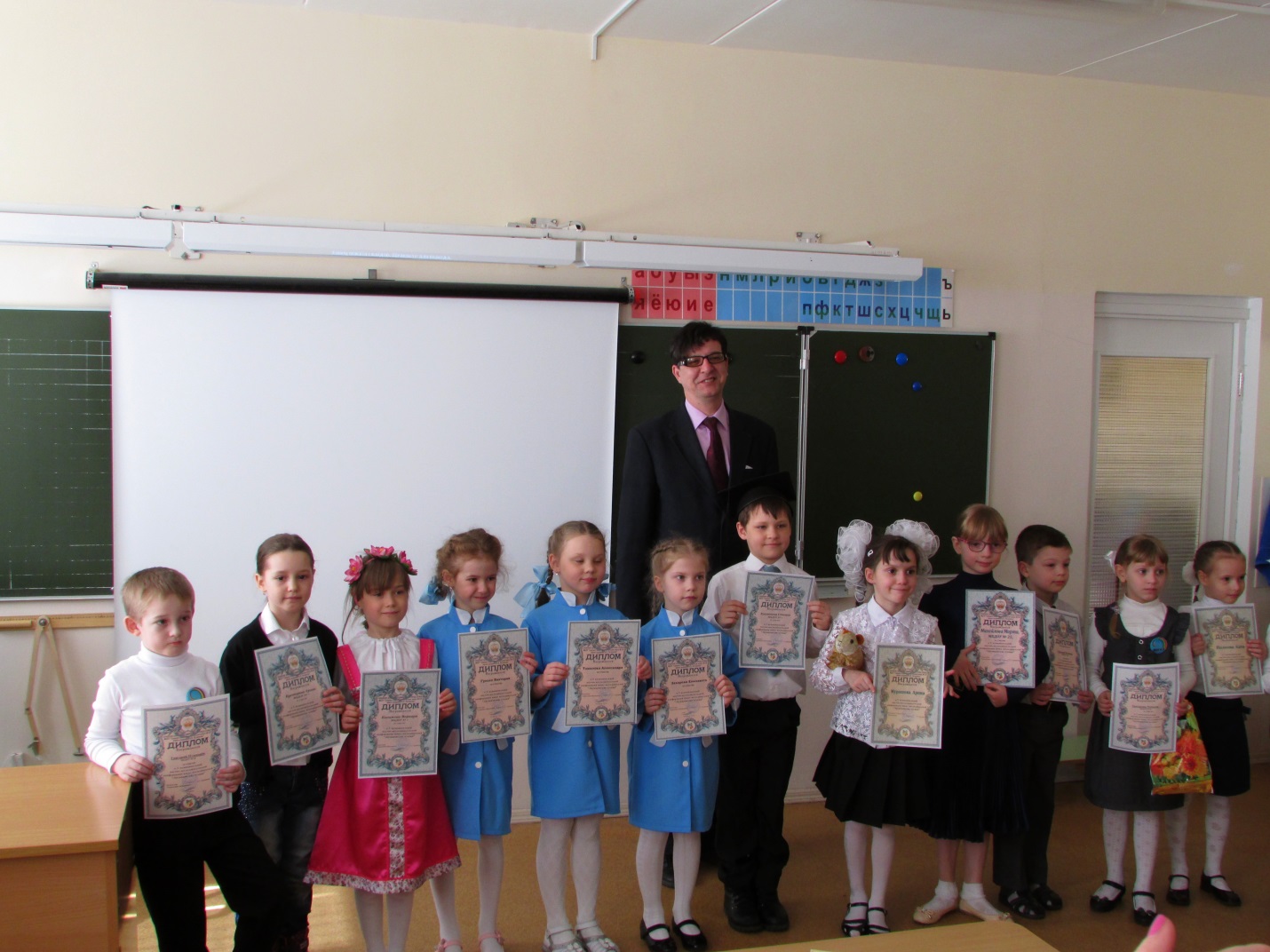 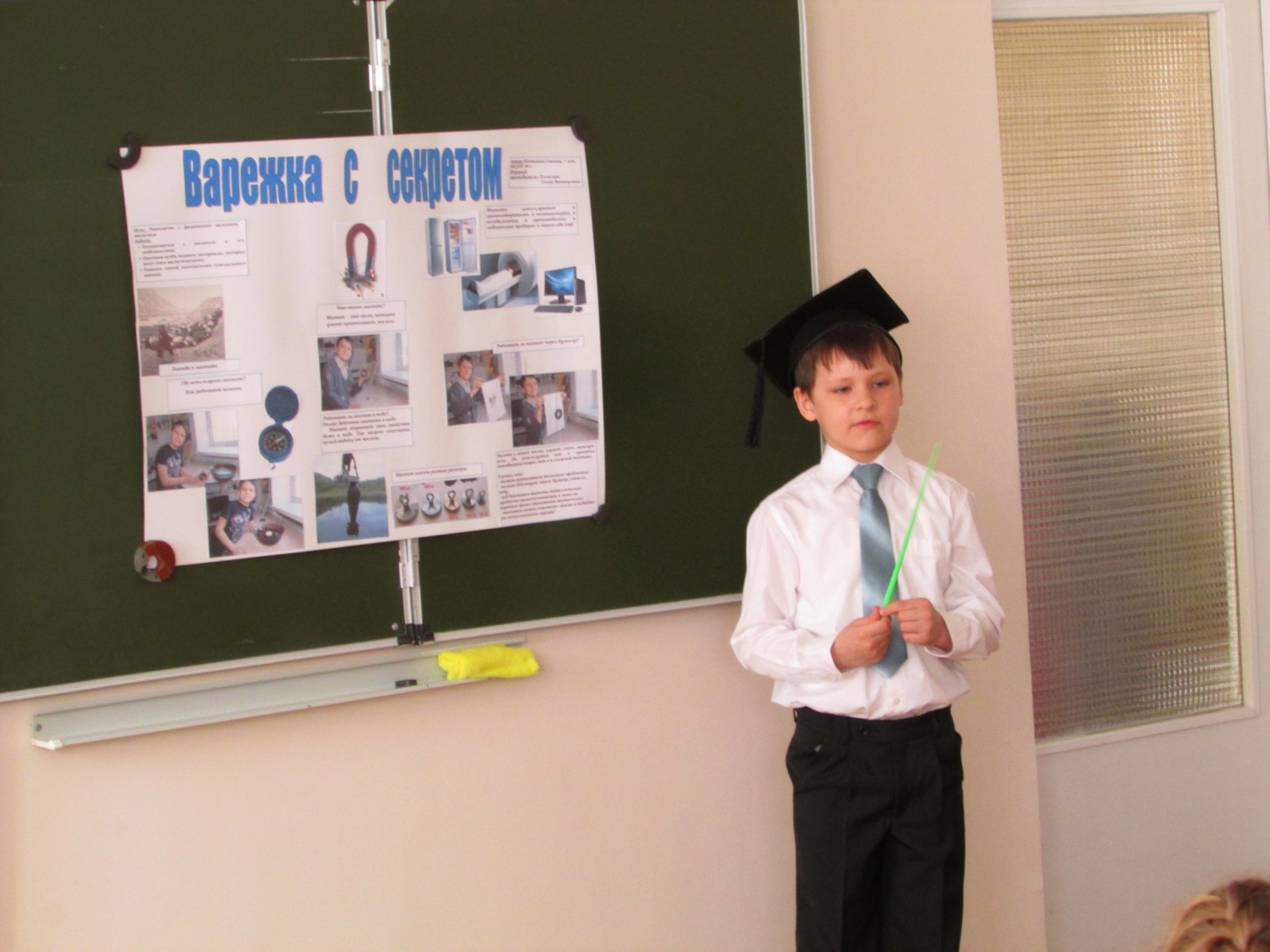 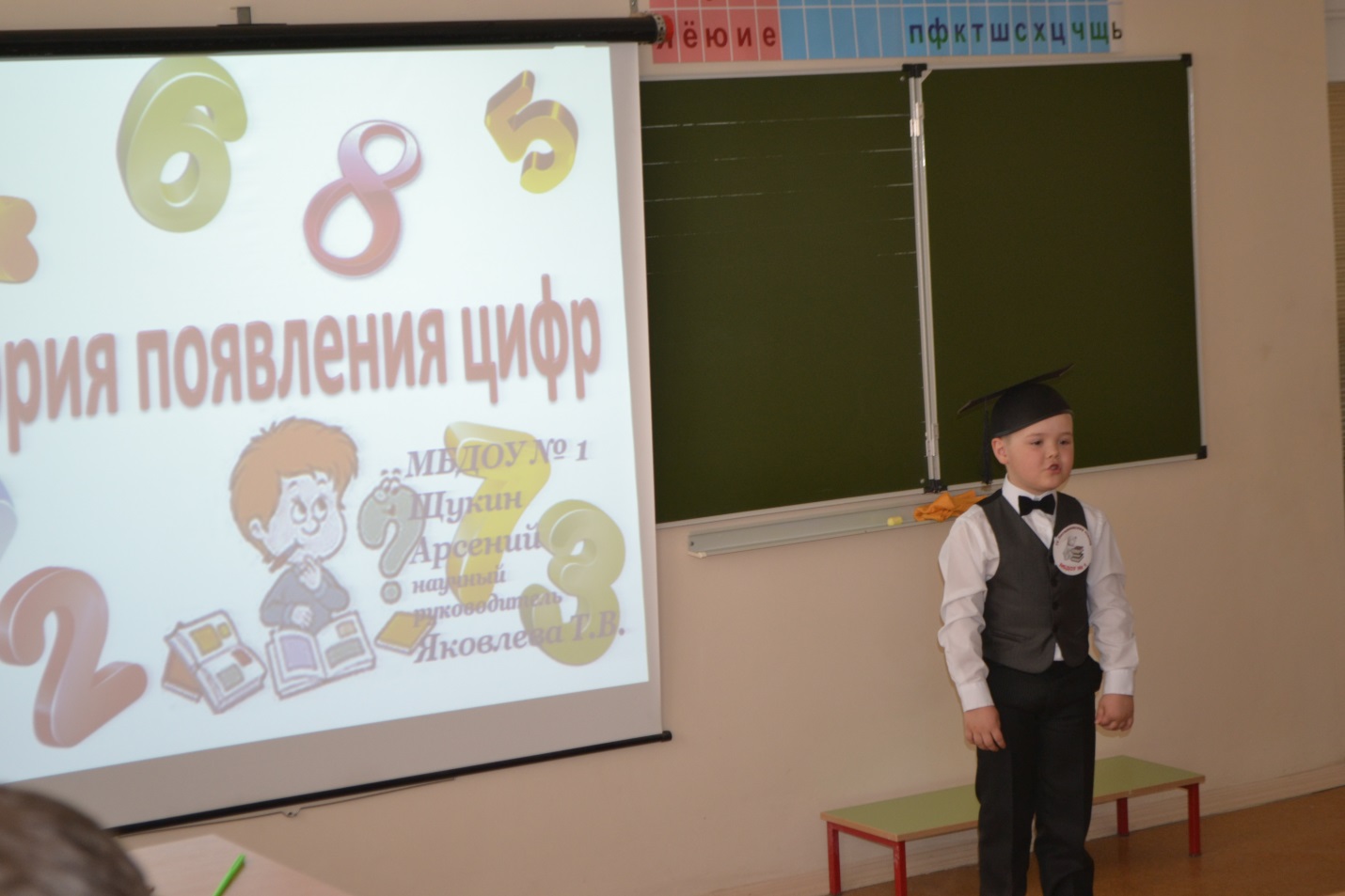 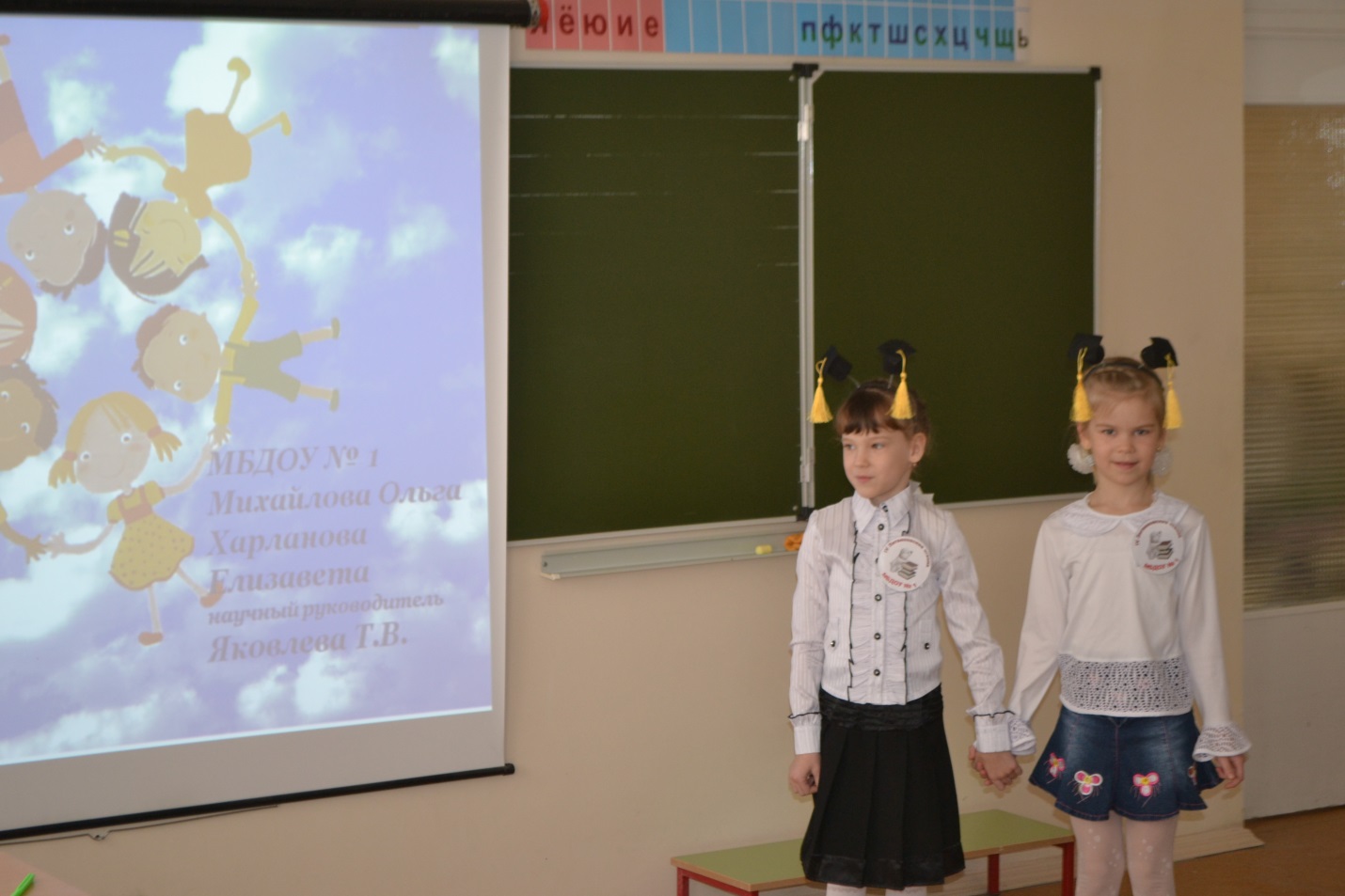 Городская спартакиада «Крепыш»
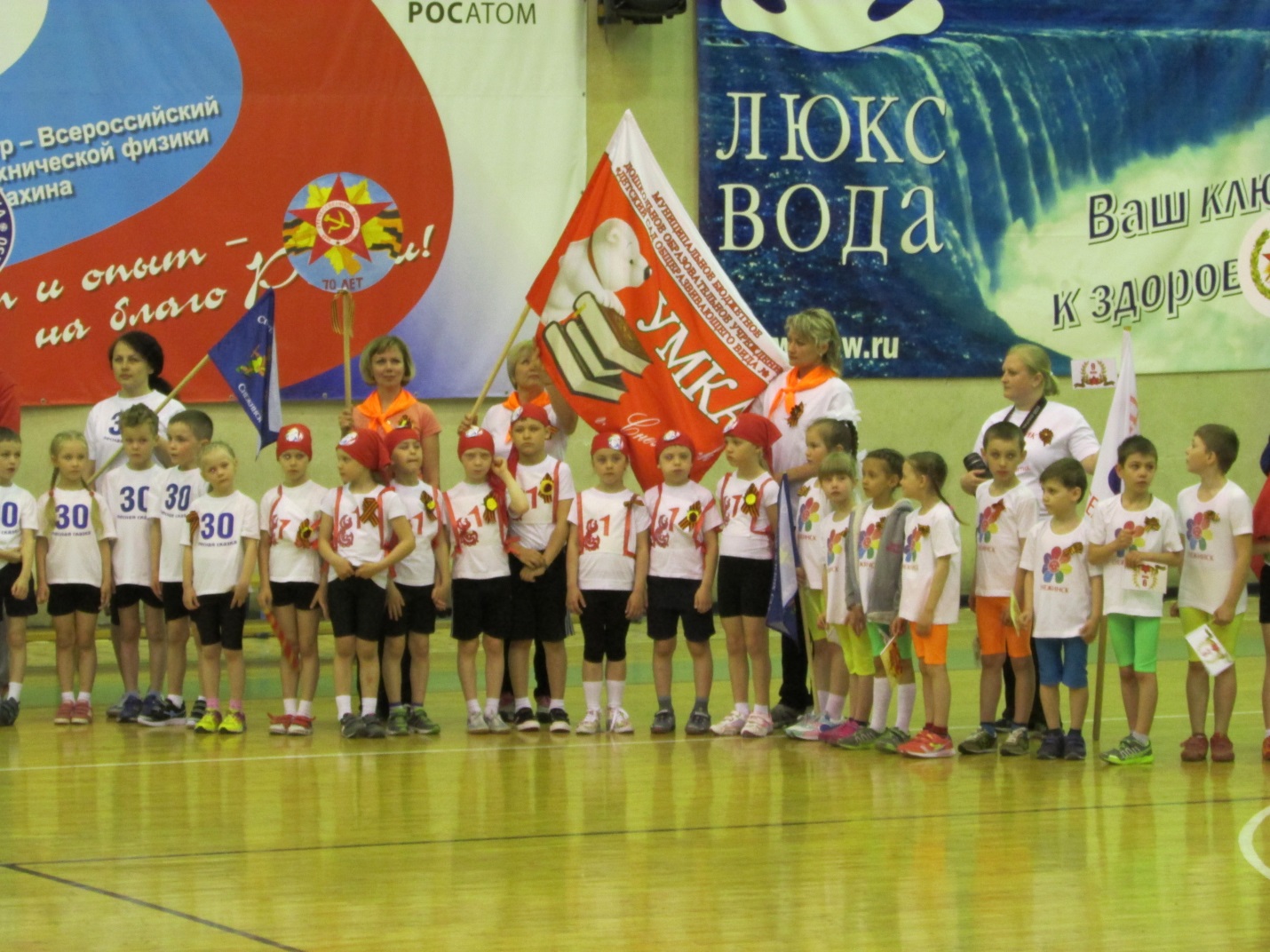 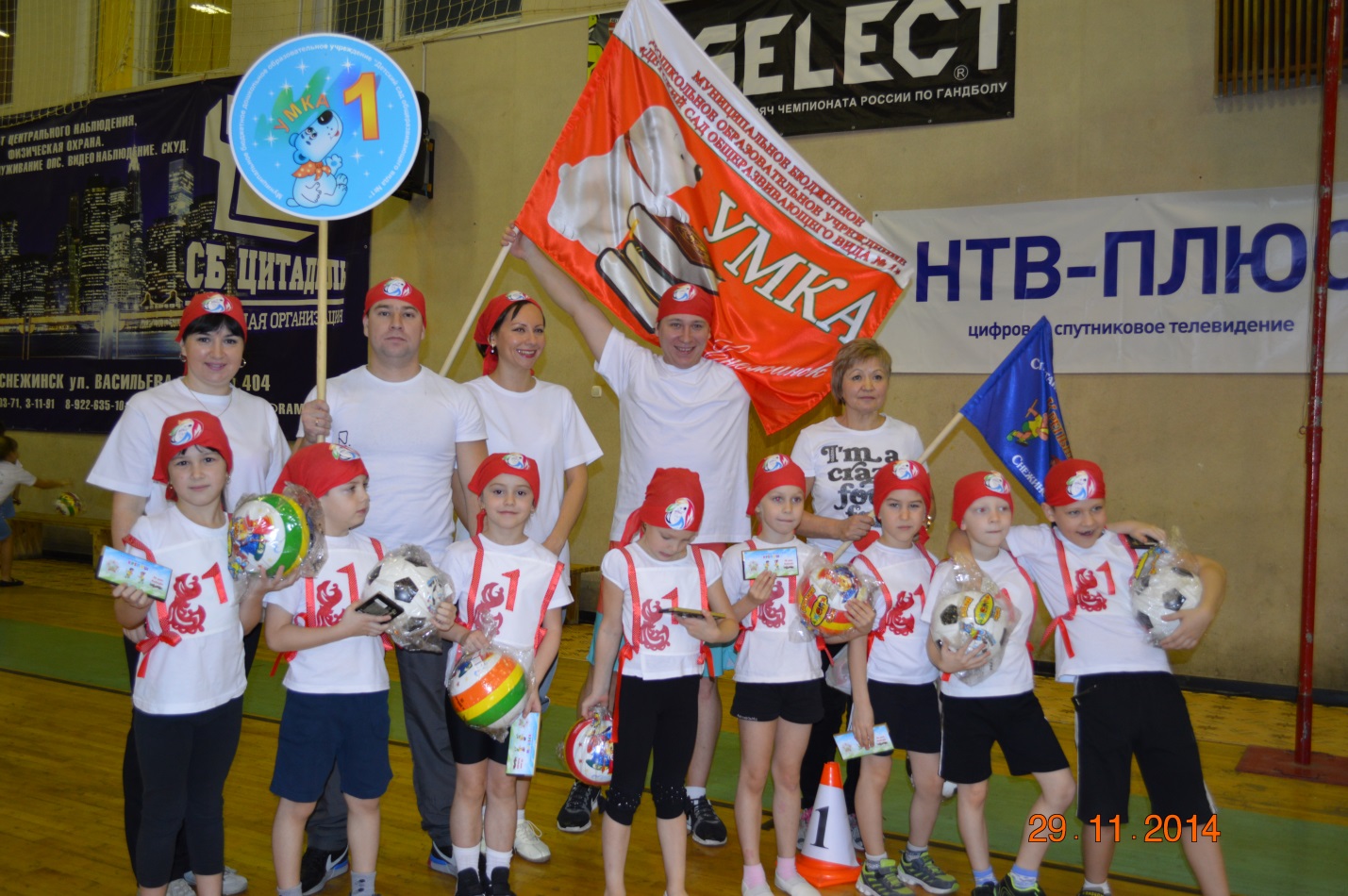 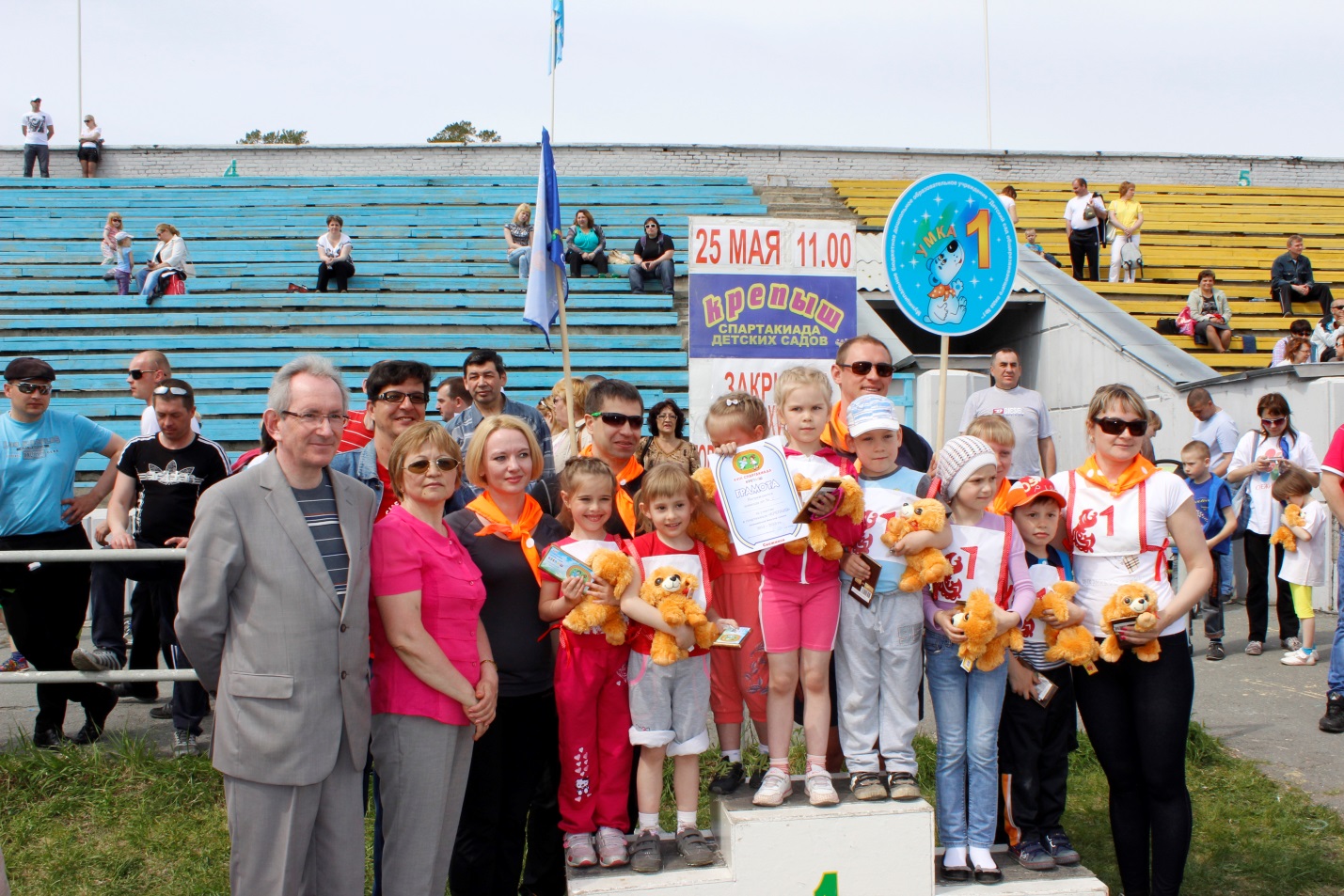 Конкурсы, олимпиады
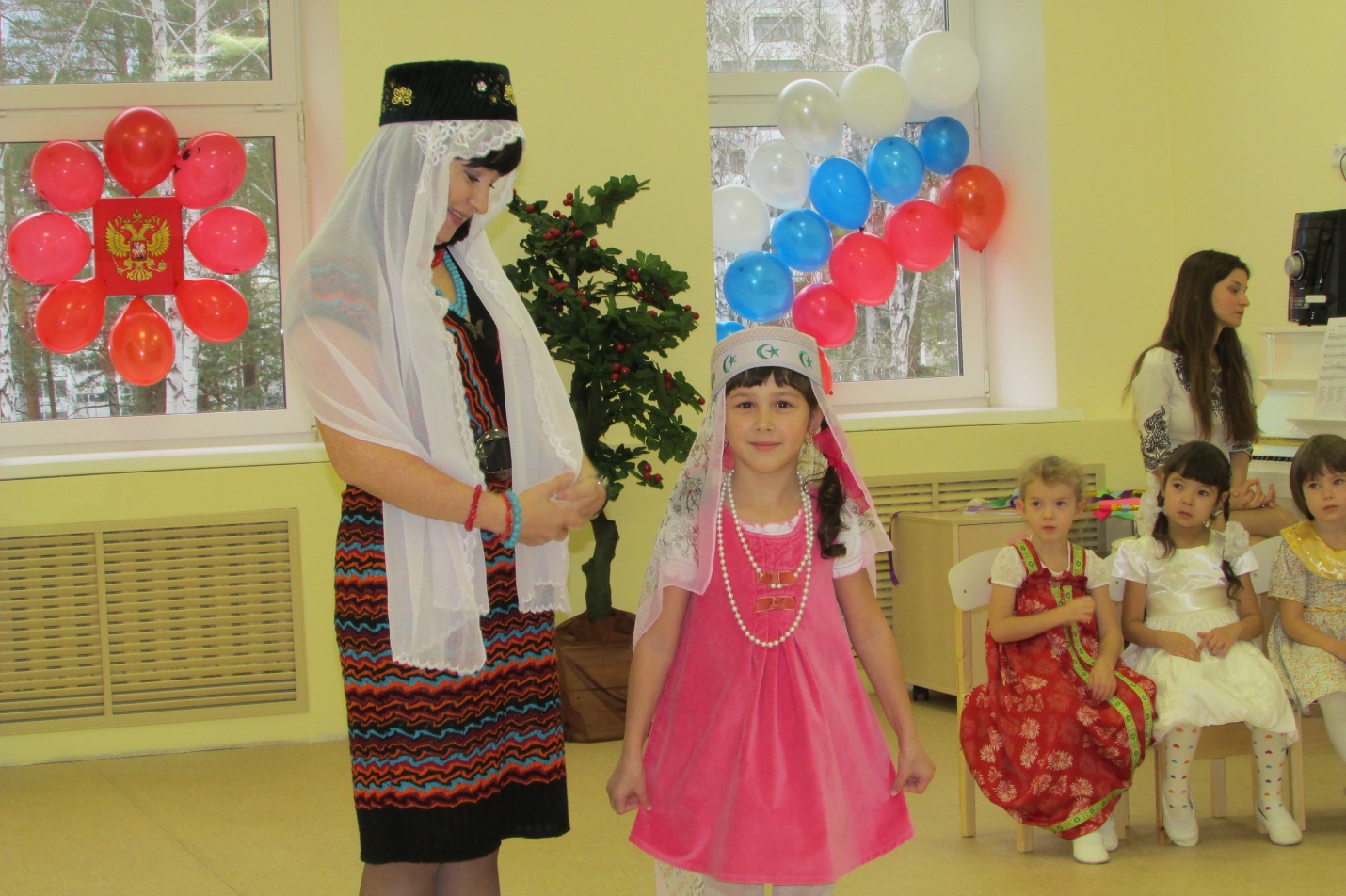 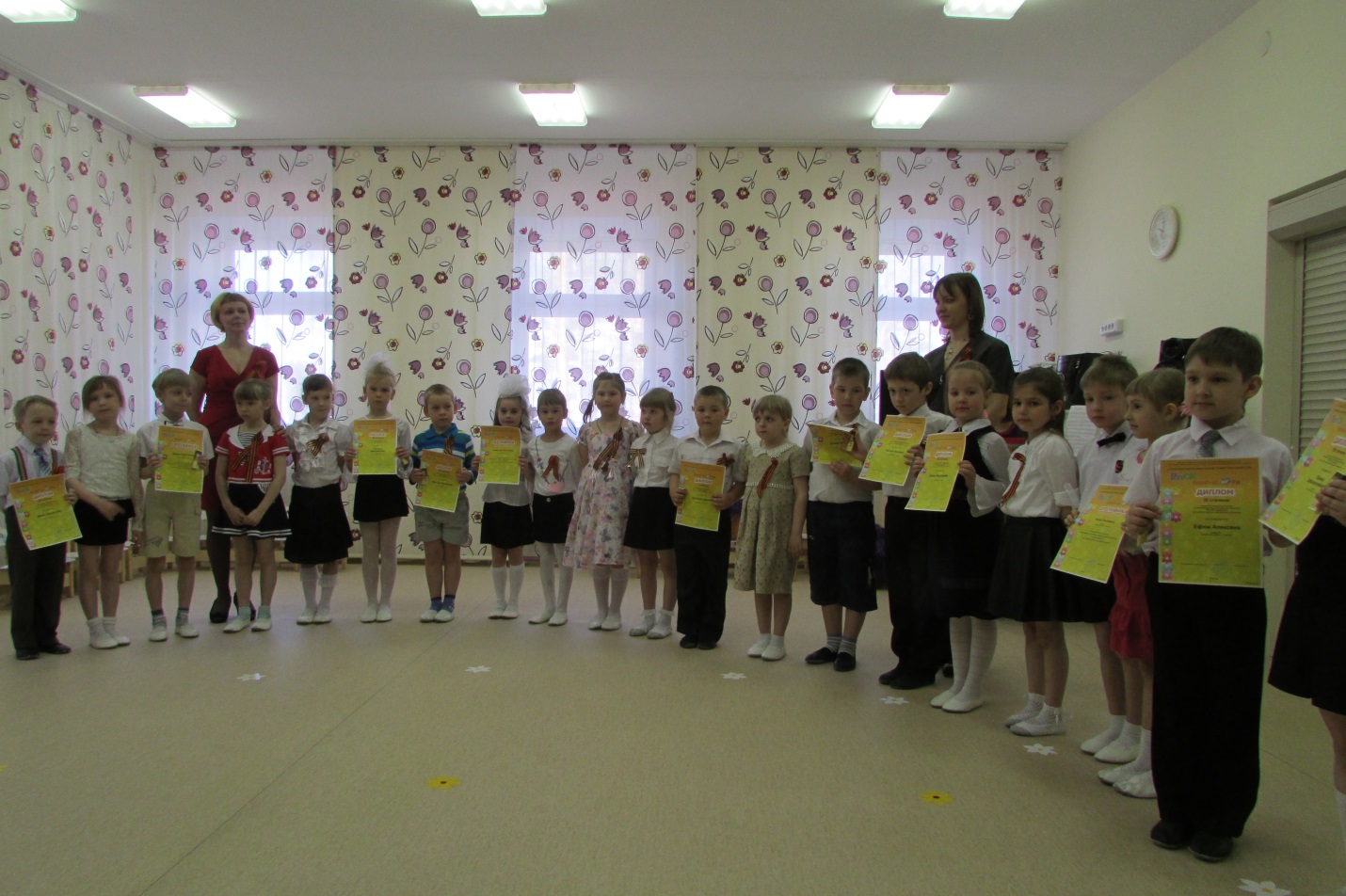 Благодарим за внимание!
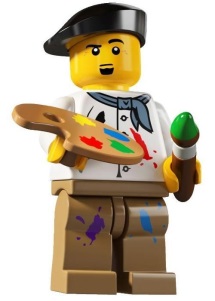 E-mail: mbdou_1_umka@mail.ru
Сайт: http://ds1.snzsite.ru/